Inte bara klimat.Skogen är så mycket mer!
Peter Holmgren
26 oktober 2018
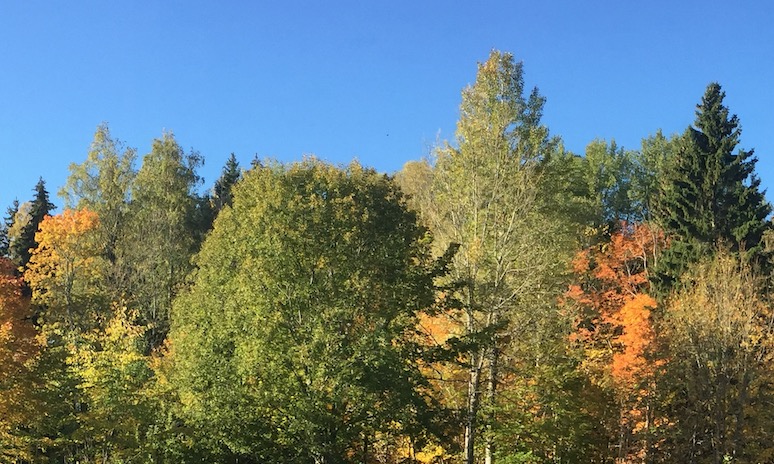 gå till
menti.com
knappa in kod
53 68 51
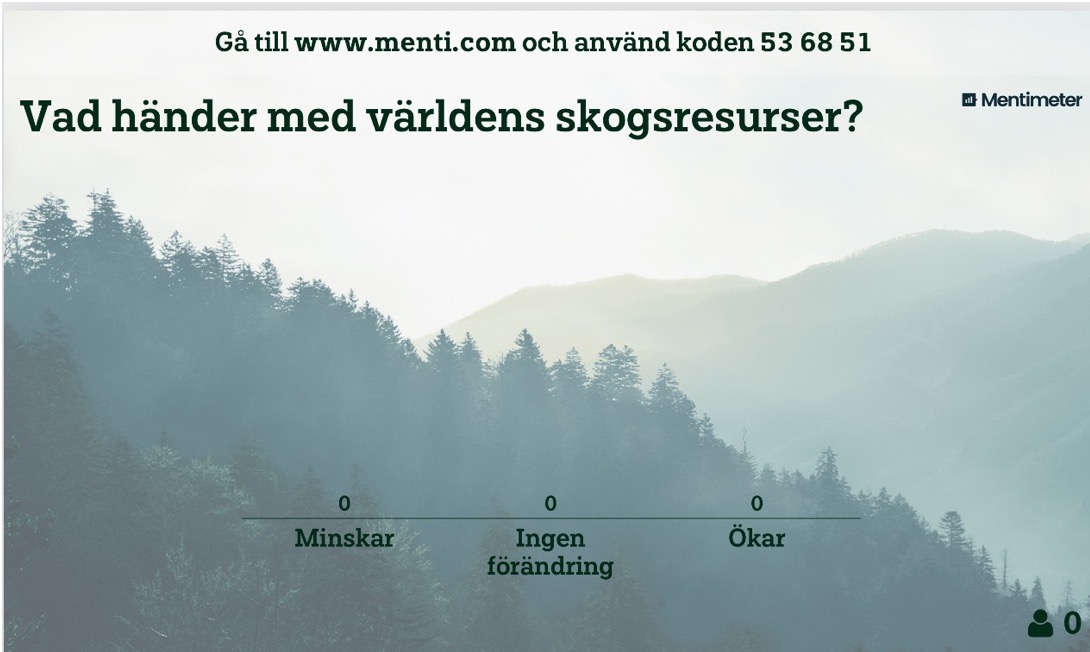 Kolflöden – skogen och klimatet
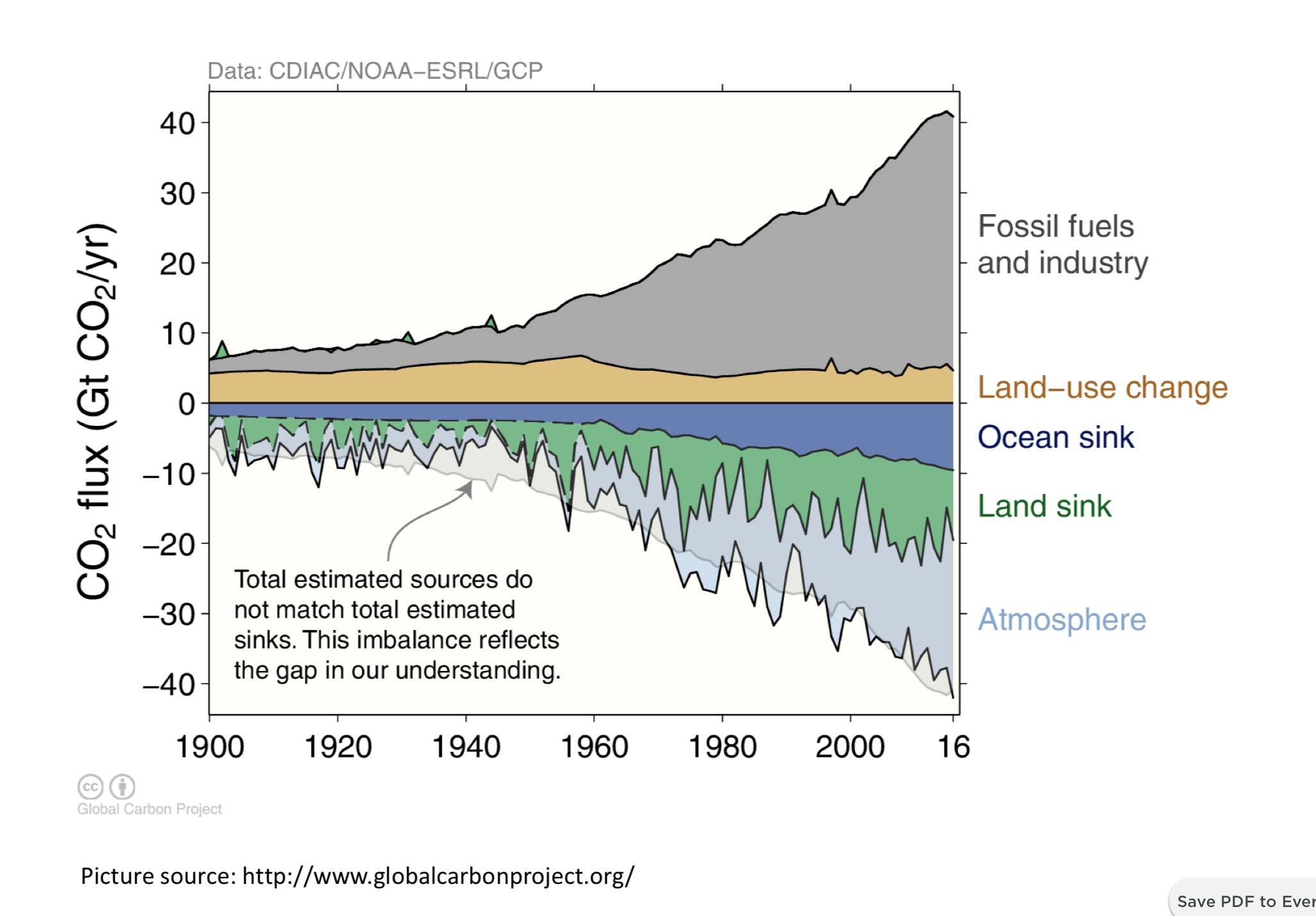 Kolflöden – skogen och klimatet (2007-2016)
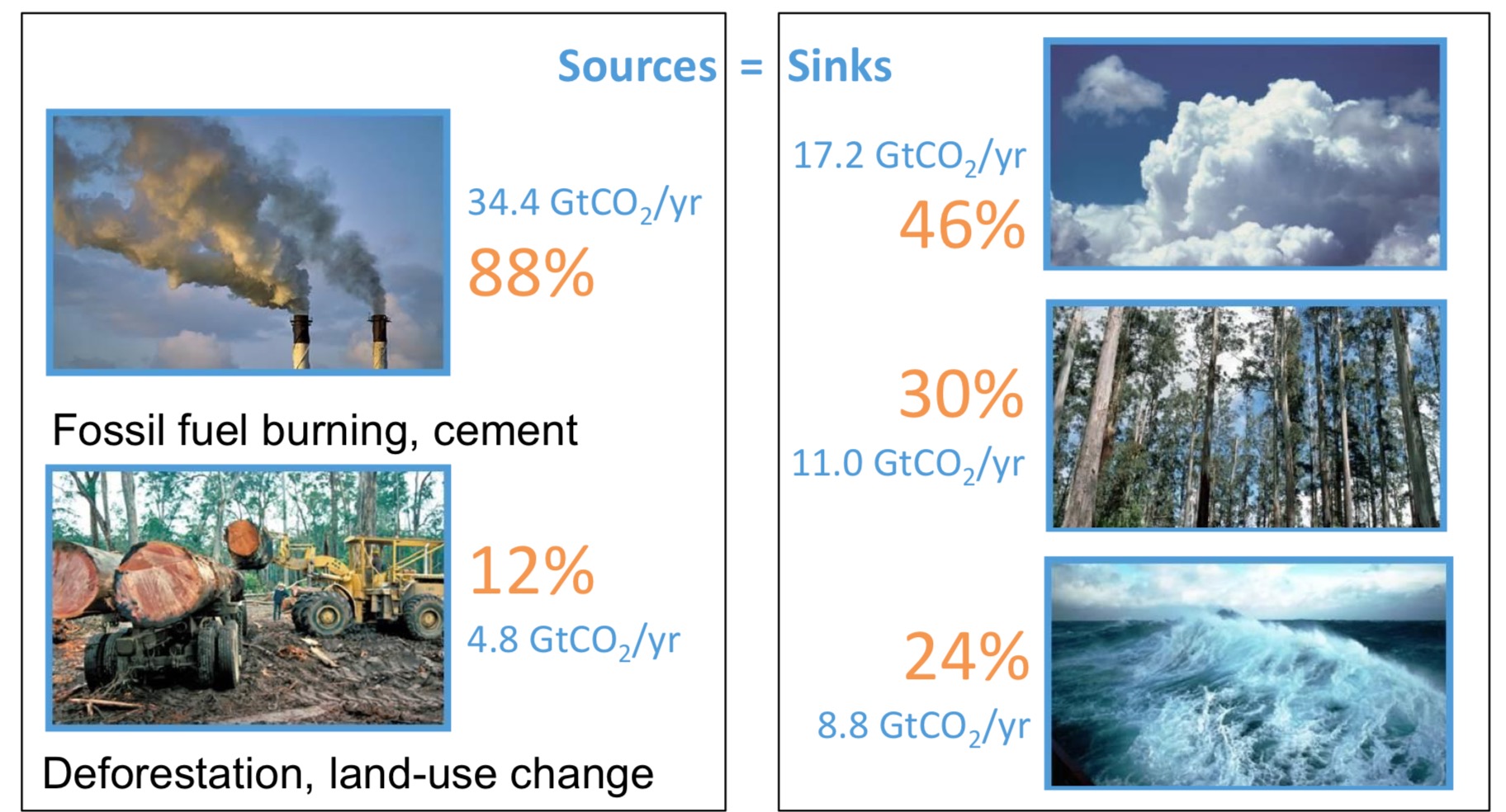 Source: W. Kurz presentation at  KSLA 12 March 2018
Kolflöden och potential för skogsbruk
Människans
klimatpåverkan
Skogsbruk
→??
The new global assessments and the forest
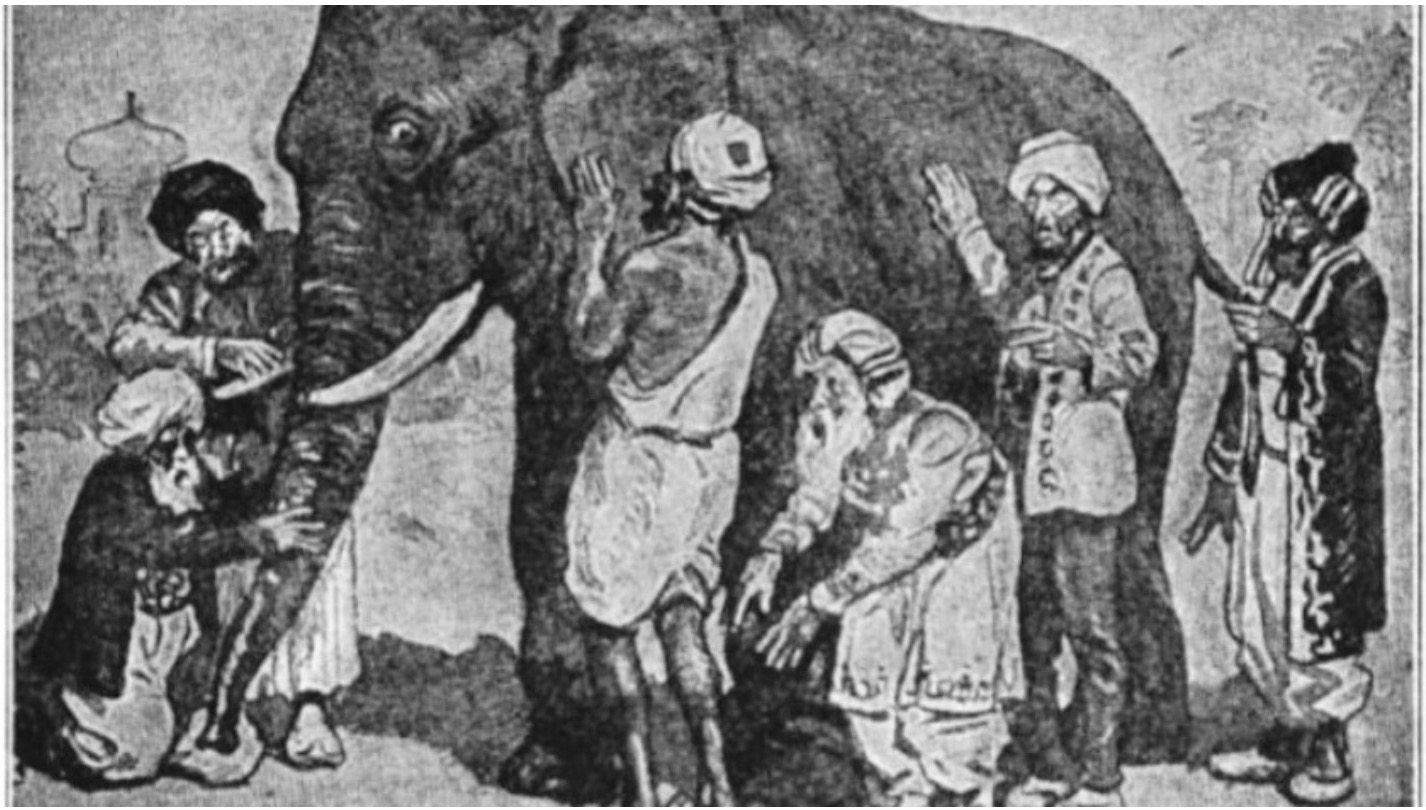 Like the blind men, global forest assessment research fails to provide a unified picture.
https://forestsnews.cifor.org/32995/the-new-global-assessments-and-the-forest?fnl=en
Tydligt positiv trend i FAO’s världsskogsinventering
(och verkligheten ligger förmodligen före rapporterna)
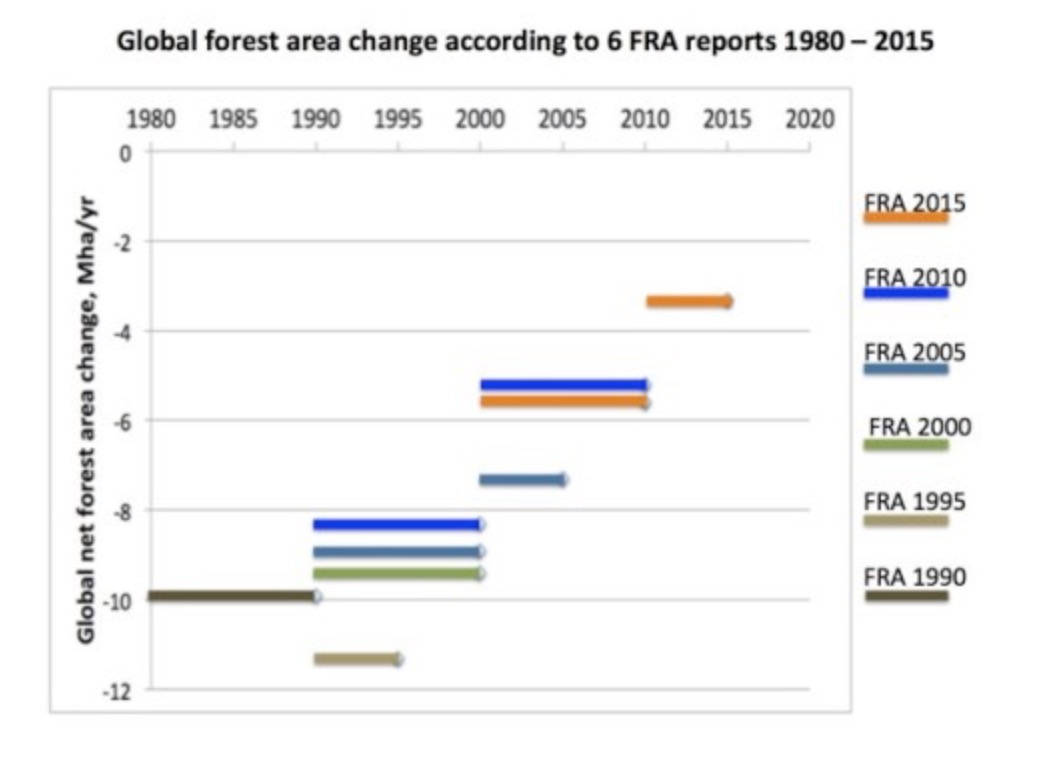 Även Sveriges skogar växer på många sätt
Gammal skog 1985-2015, areal
Virkesförråd 1920-2015, volym
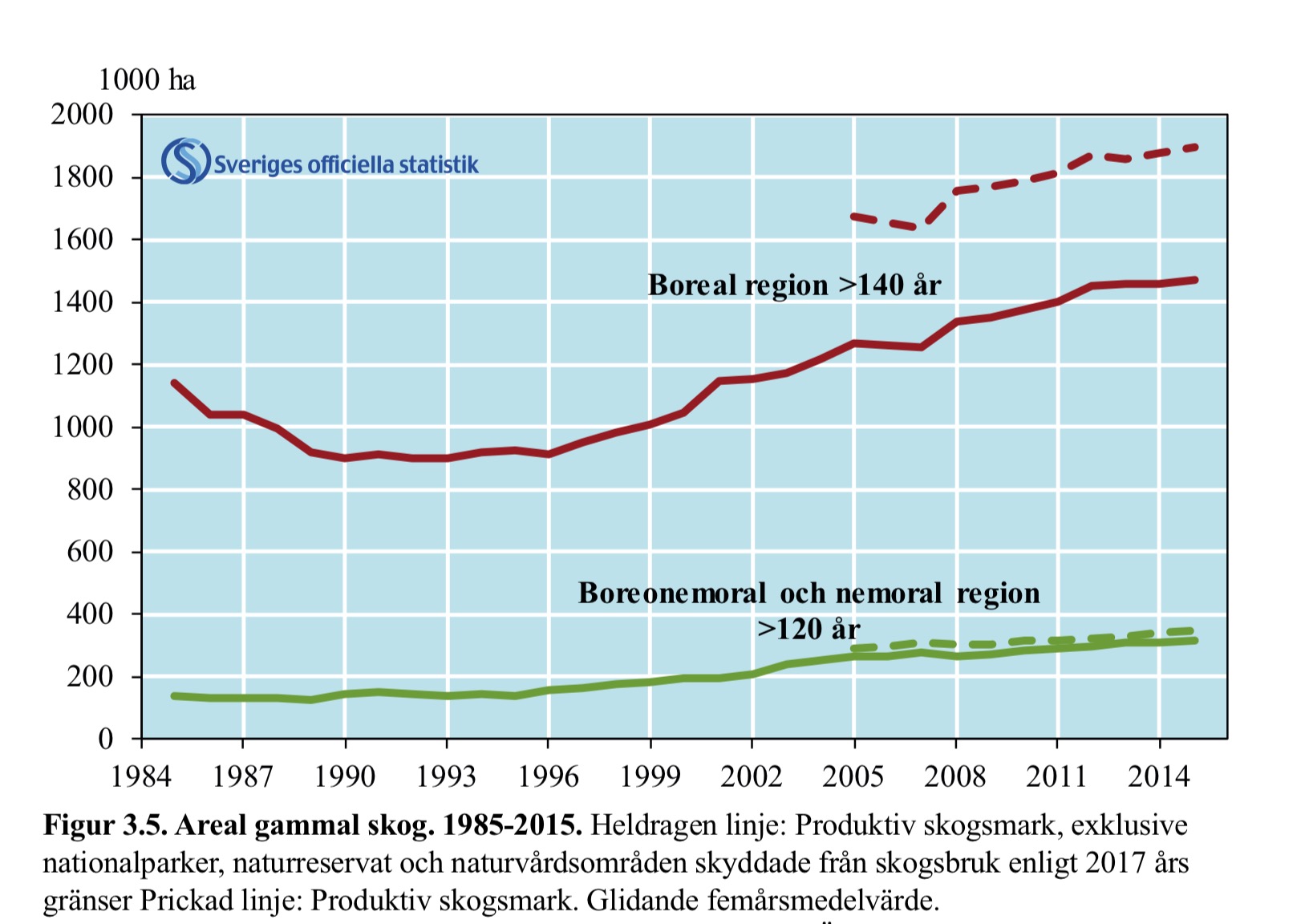 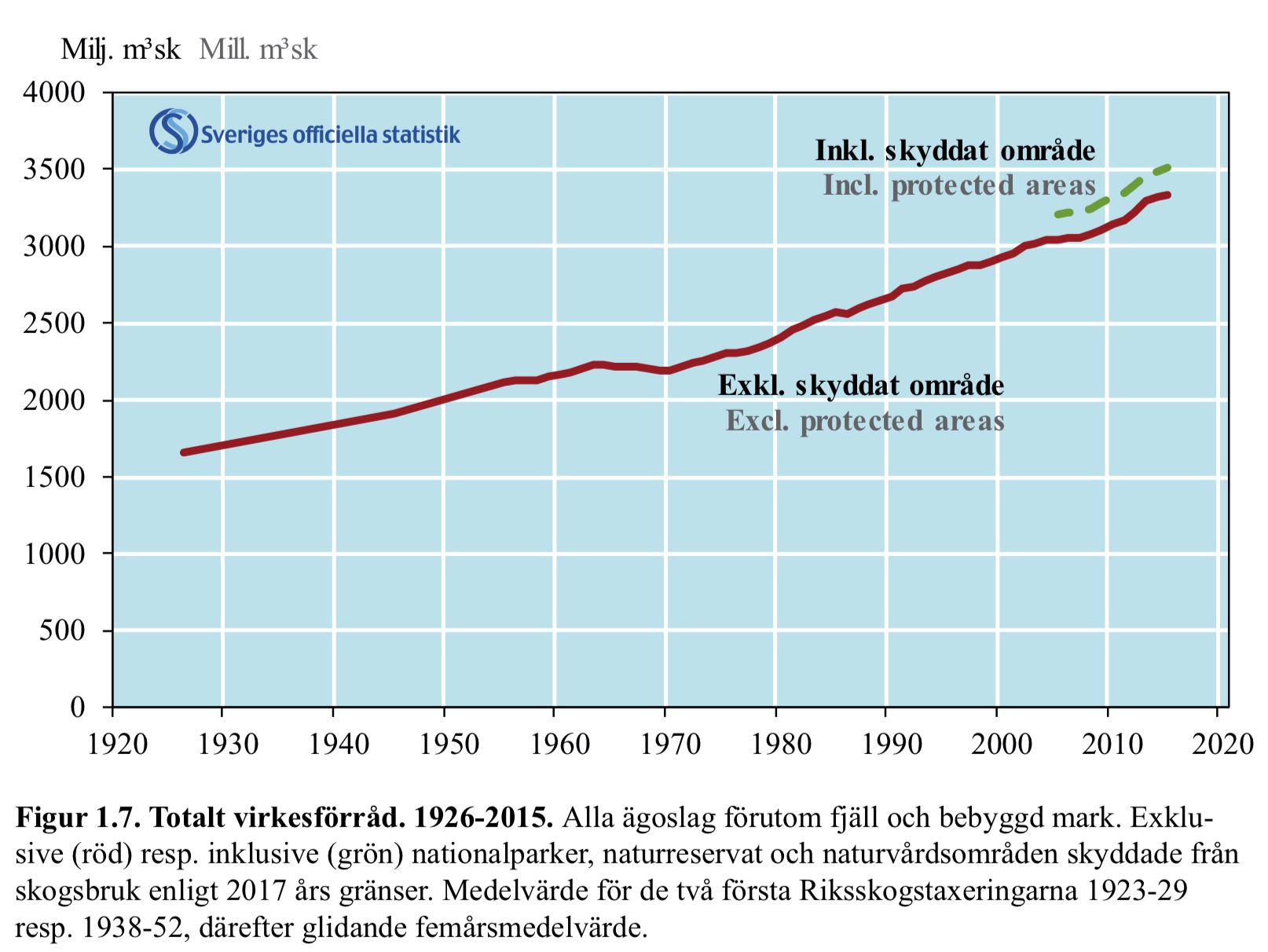 Källa: Riksskogstaxeringen, Skogsdata 2018
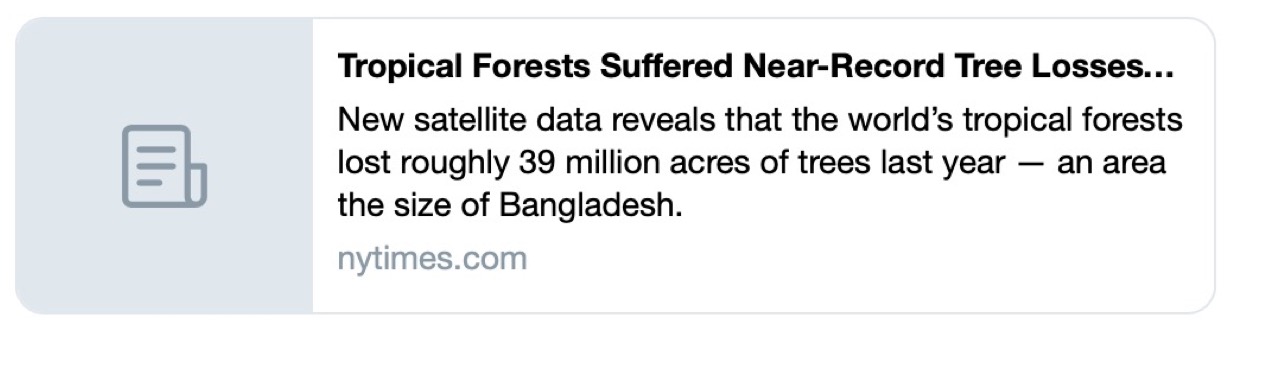 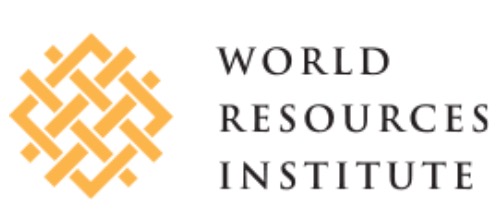 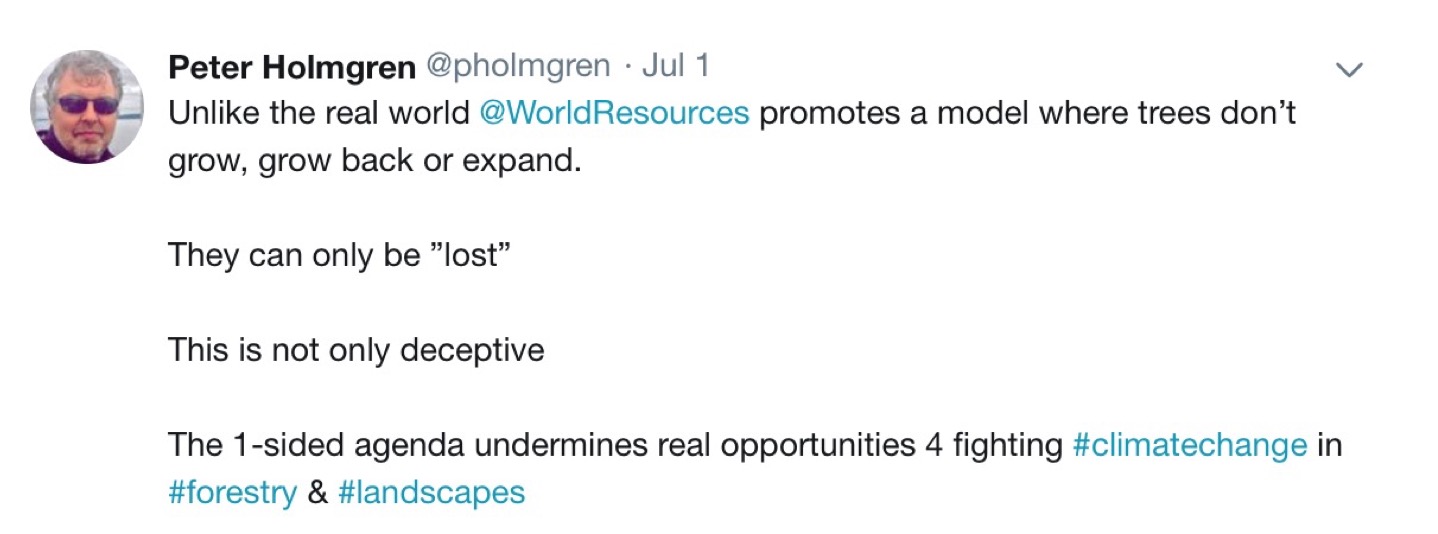 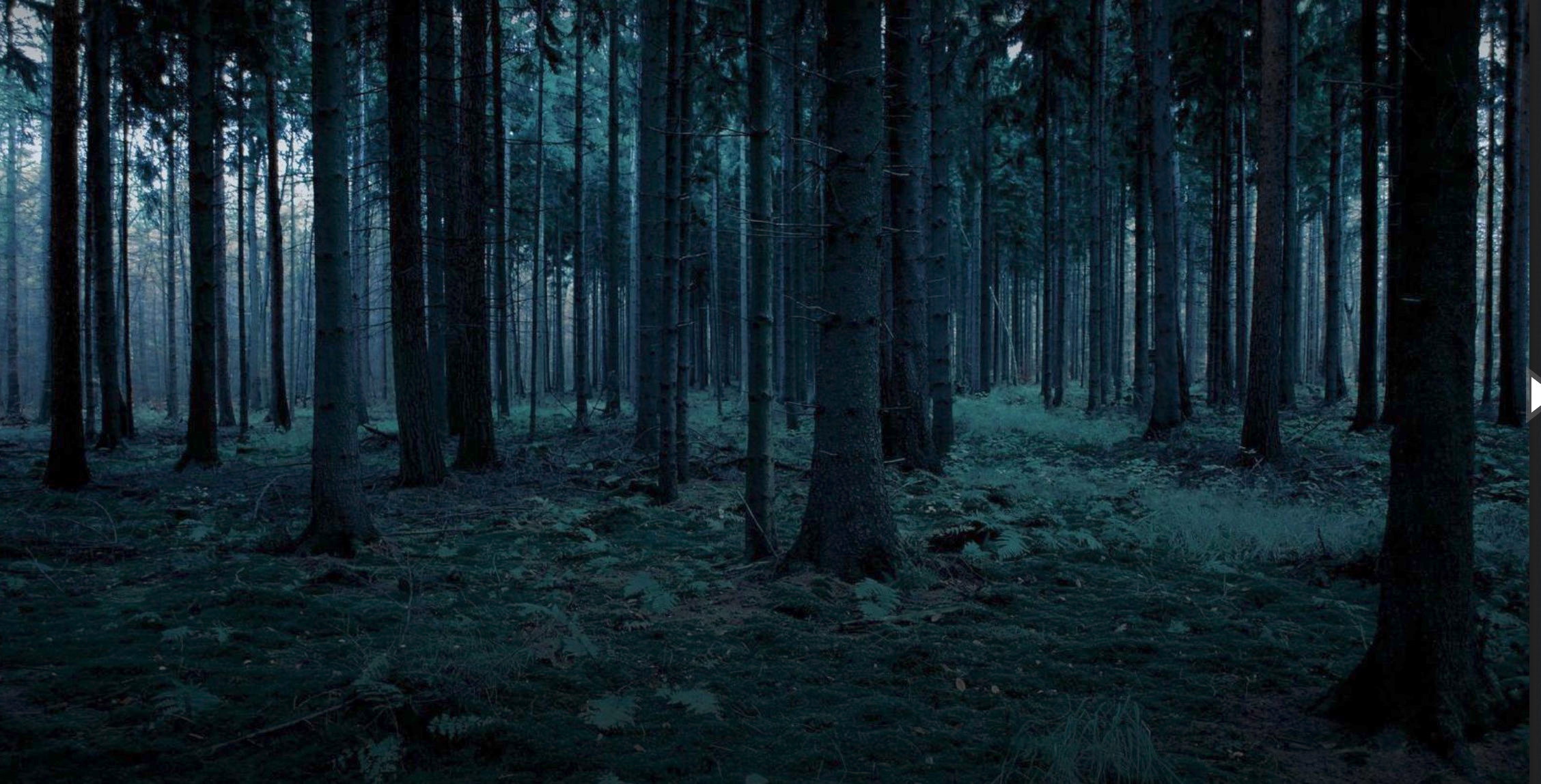 Inte bara klimat.Skogen är så mycket mer!
Något om min resa
Jägmästare 1987
Nationella skogsprogram, Kenya, Pakistan, Filippinerna 1989-1994
Skog Dr 1995 ”Geographic information for forestry planning”
AssiDomän 1995-98 – operativa planeringssystem
FAO, Rom
Chef världskogsinventeringen 1998-2003
Globalt statistikansvar
Skogsskötselchef 2003-2007
Planted Forests, Fire management, National forest monitoring, Criteria & Indicators
Direktör Climate Change, Energy & Tenure 2007-2012
UN-REDD Programme, Climate-smart agriculture, Bioenergy, Land tenure governance
CIFOR, Indonesien
Generaldirektör 2012-2017
Forestry and the SDGs, Global Landscapes Forum
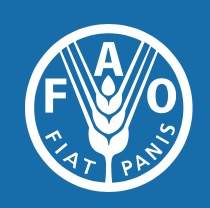 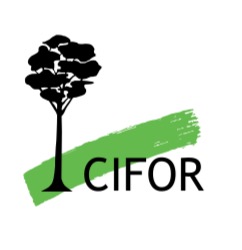 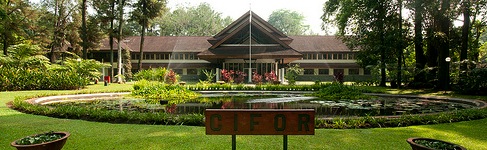 CIFOR – Center for International Forestry Researchestablished in 1993 - an international organization with a global reach
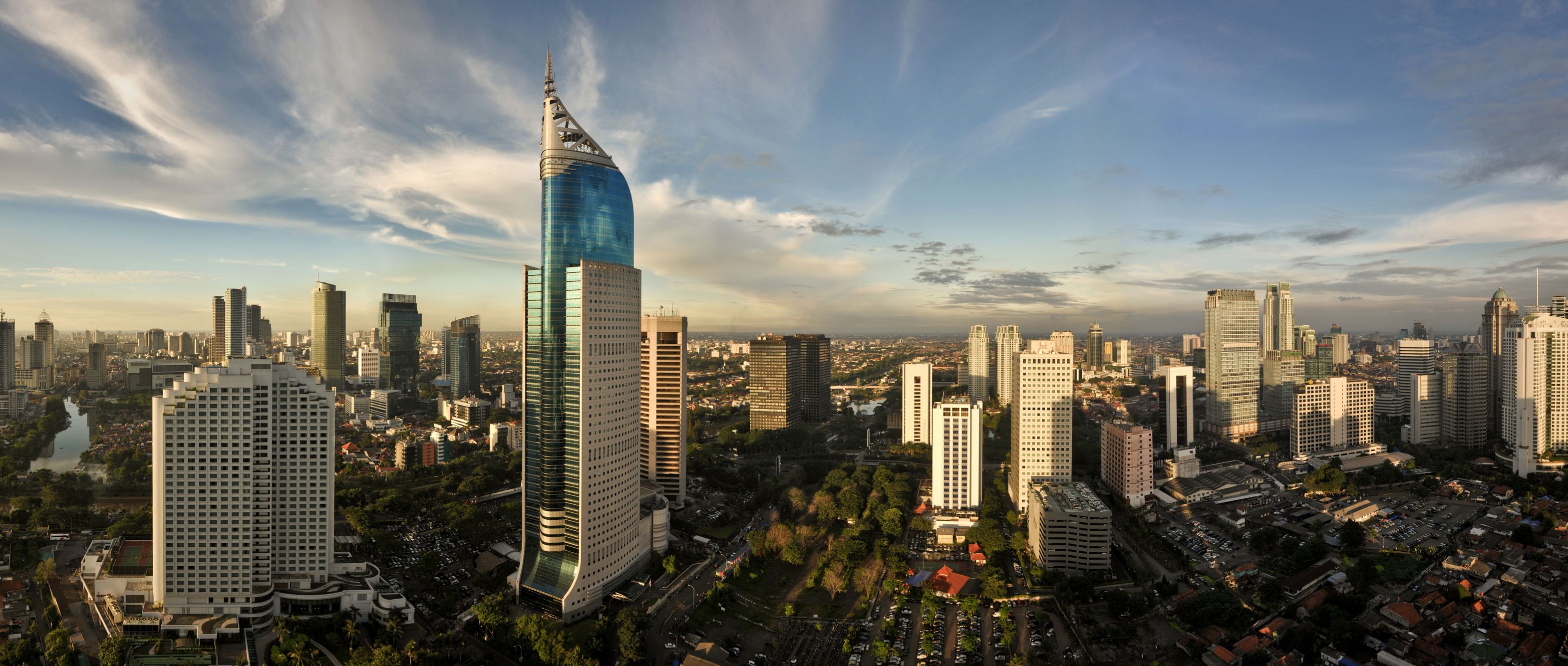 Center without walls
Landscapes without boundaries
SDG’s without silos
Mellanstatliga processer och skogen
Skogsfrågorna splittrade och domineras av UNFCCC (klimat) och CBD (biodiversitet)
Länderna har avtalat om handlingsplaner, huvudsakligen om bevarandeaspekter
Påverkar i hög grad Sveriges politik (liksom medverkandet i förhandlingarna)
Vad kan skogsnäringen förvänta sig för stöd?
UNFF – UN forest strategy efter många år. Relaterar till SDGs. Inte mycket om skogsnäringen
FAO traditionellt mer skogsnäring, men stagnerat och oprioriterat. Släpper inte in icke-statliga intressen. COFO bara rådgivande. Forestry=4% samt glidning mot naturvård (REDD+)
REDD+ och 23 mdr NOK har format skogsagendan internationellt, knutit den till klimatet och gett naturvården nästan allt utrymme (var är + et?). 
New York Declaration on Forests 2014 (only deforestation + climate)
Till och med WEF prioriterar skydd av skogen (Zero-deforestation)
World Bank något bättre, men finansieringen från länderna motiveras mest av miljö och klimatskäl
Regionala processer (eg Forest Europe) är inte mycket att luta sig mot
UN Global Compact är inte så dynamiskt och hanteras av UN member states 
EU processer, kanske
Stort behov för skogsnäringen att synas mer och påverka processerna!
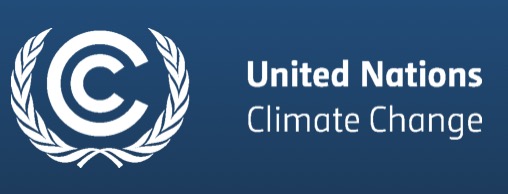 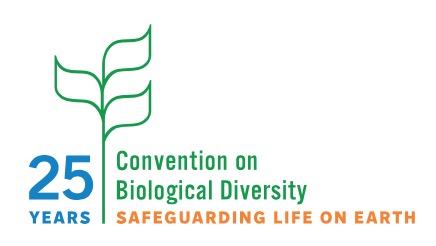 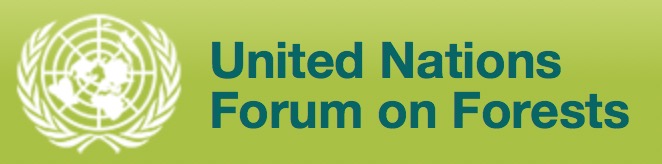 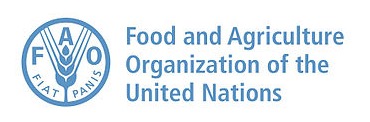 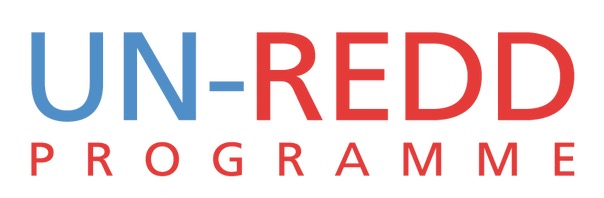 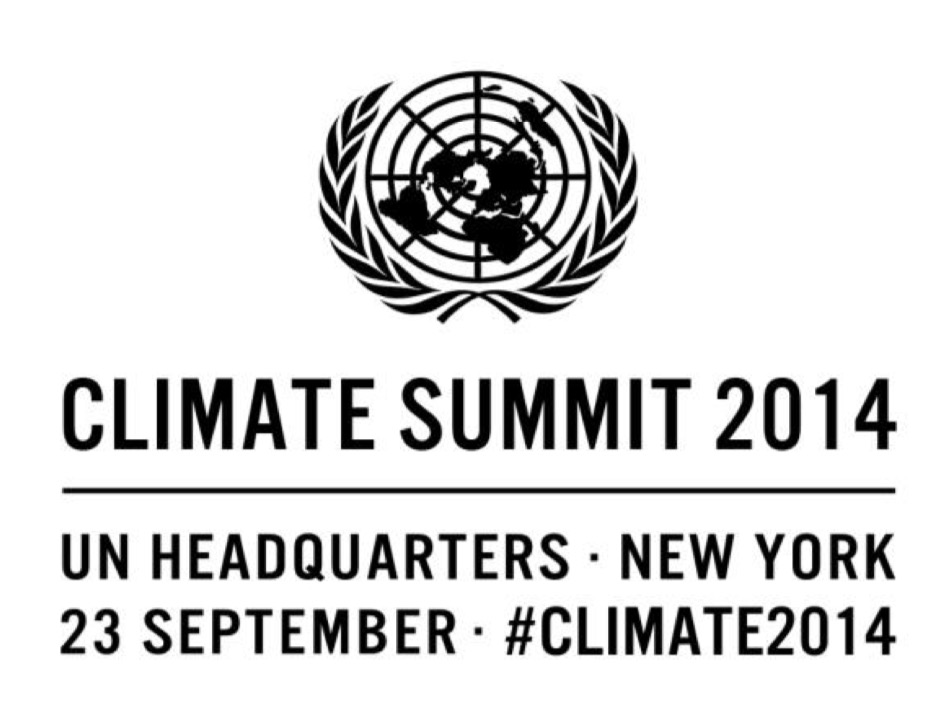 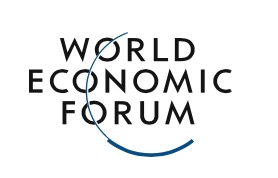 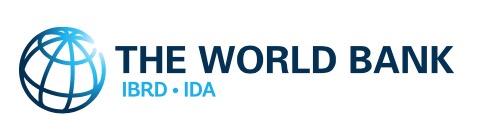 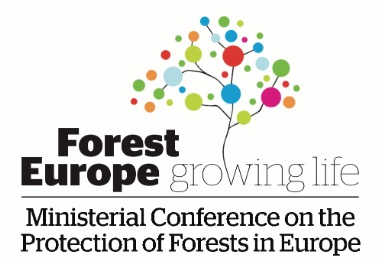 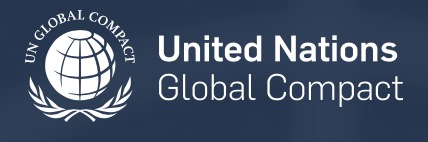 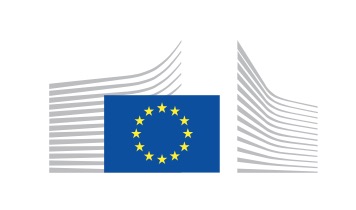 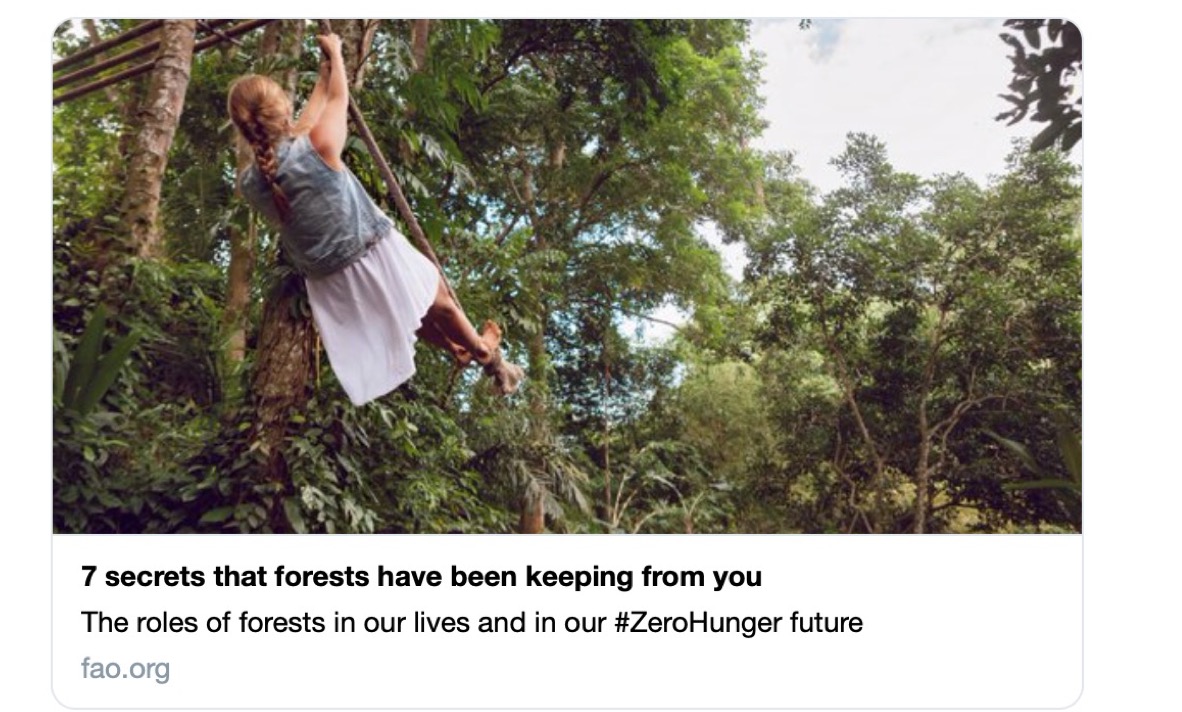 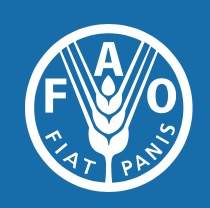 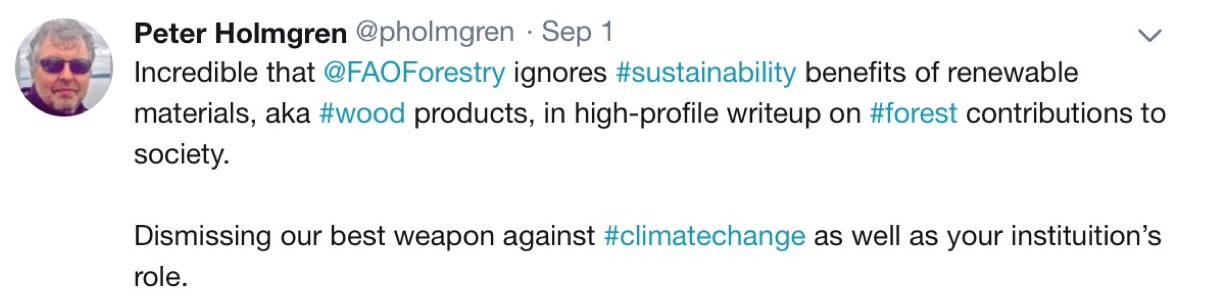 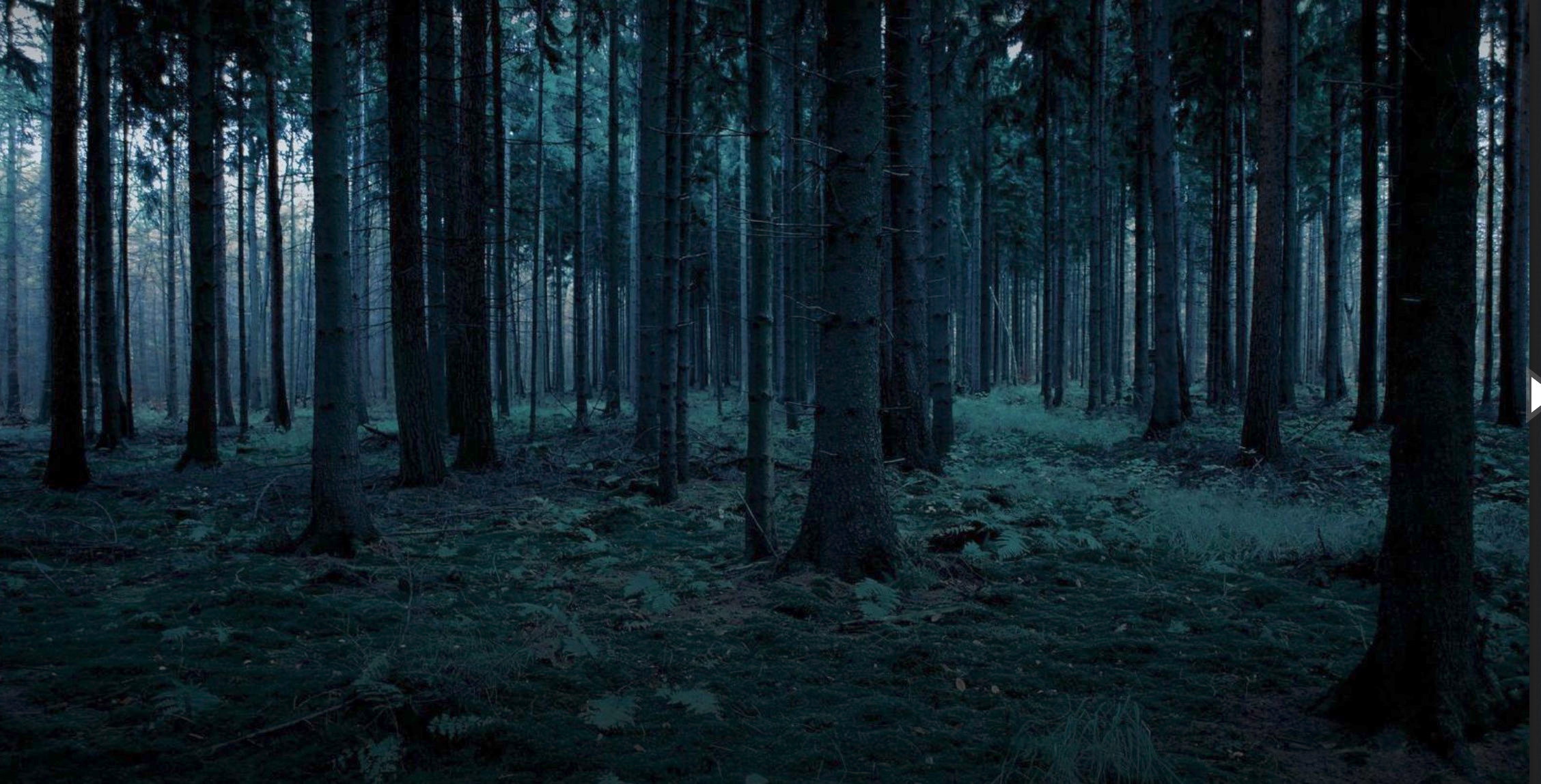 Vi har i alla fall bestämt oss förAgenda 2030!
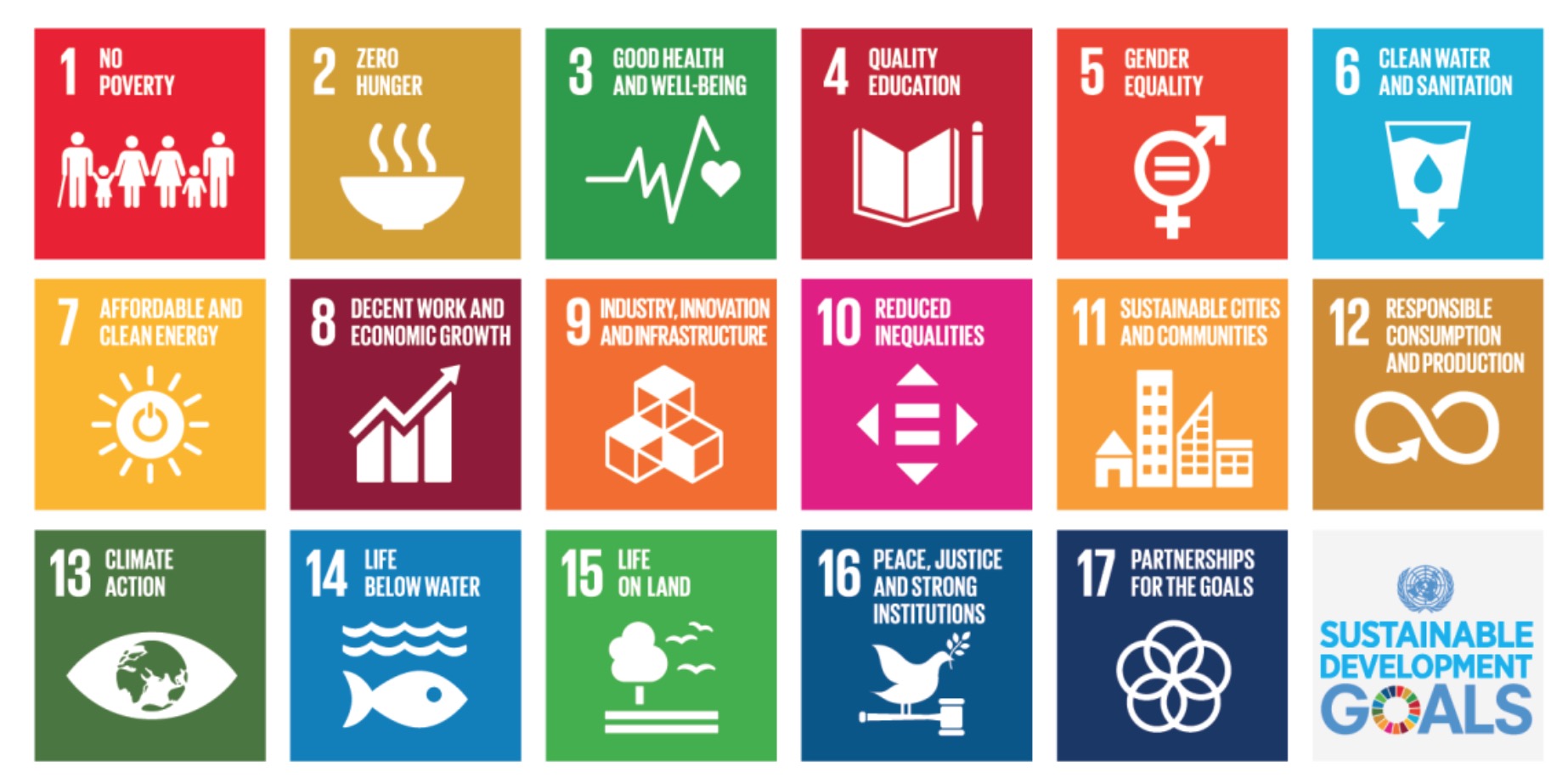 ..och då måste vi se bortom den egna lådan!
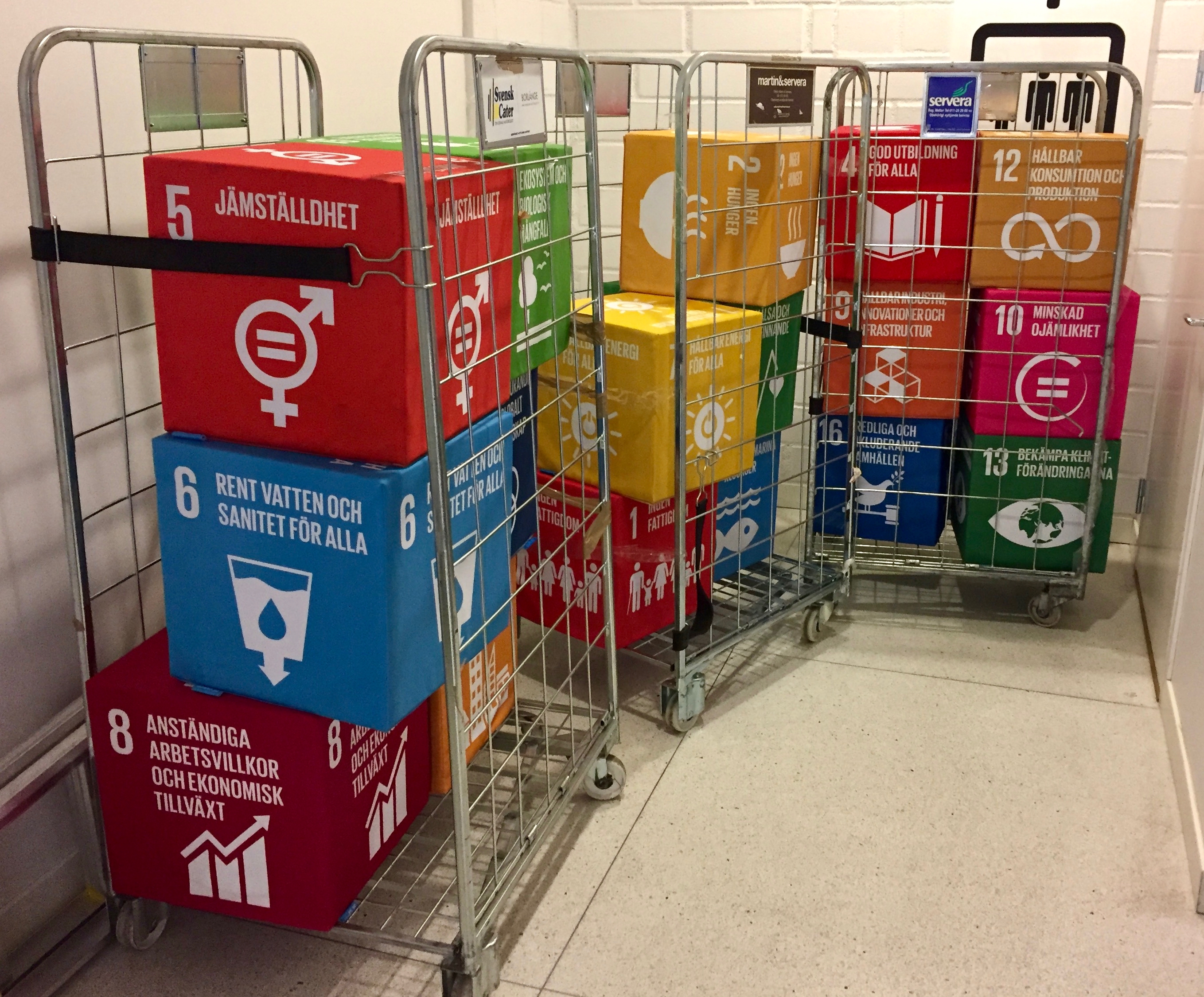 Forestry and the SDG’sfrom CIFOR/Daju Resosudarmo’s presentation to UN General Assembly Feb 2014
Food, nutrition and health 
Water
Energy 
Housing 
Livelihoods and employment 
Climate change adaptation and mitigation
Biodiversity conservation
Resilience and safety nets
[Speaker Notes: Note problem with european public opinion!]
Bättre hälsa och nutrition med säkert dricksvatten– the case of Jakarta (skogen fixar detta också!)
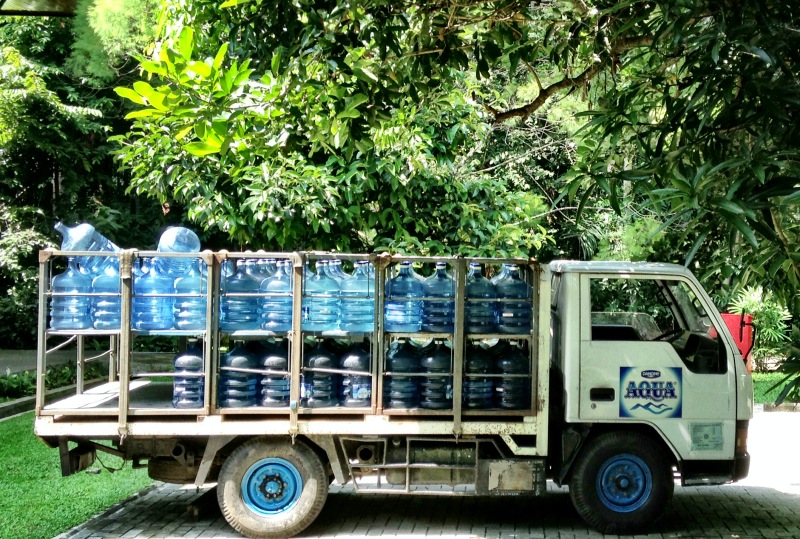 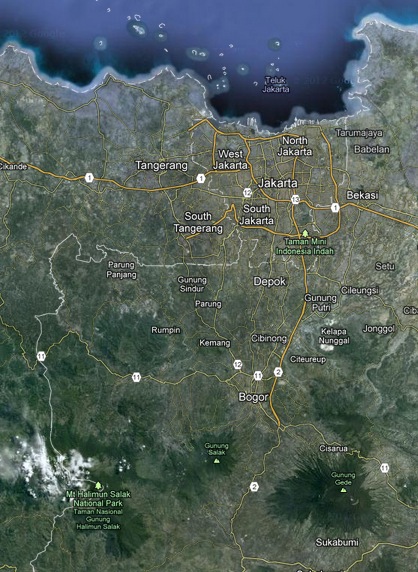 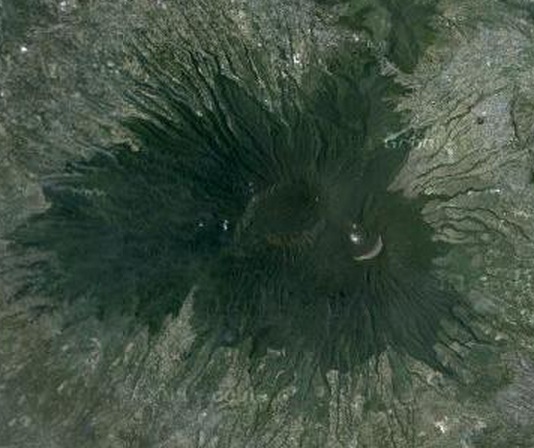 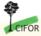 Är bioekonomikonceptet för smalt?
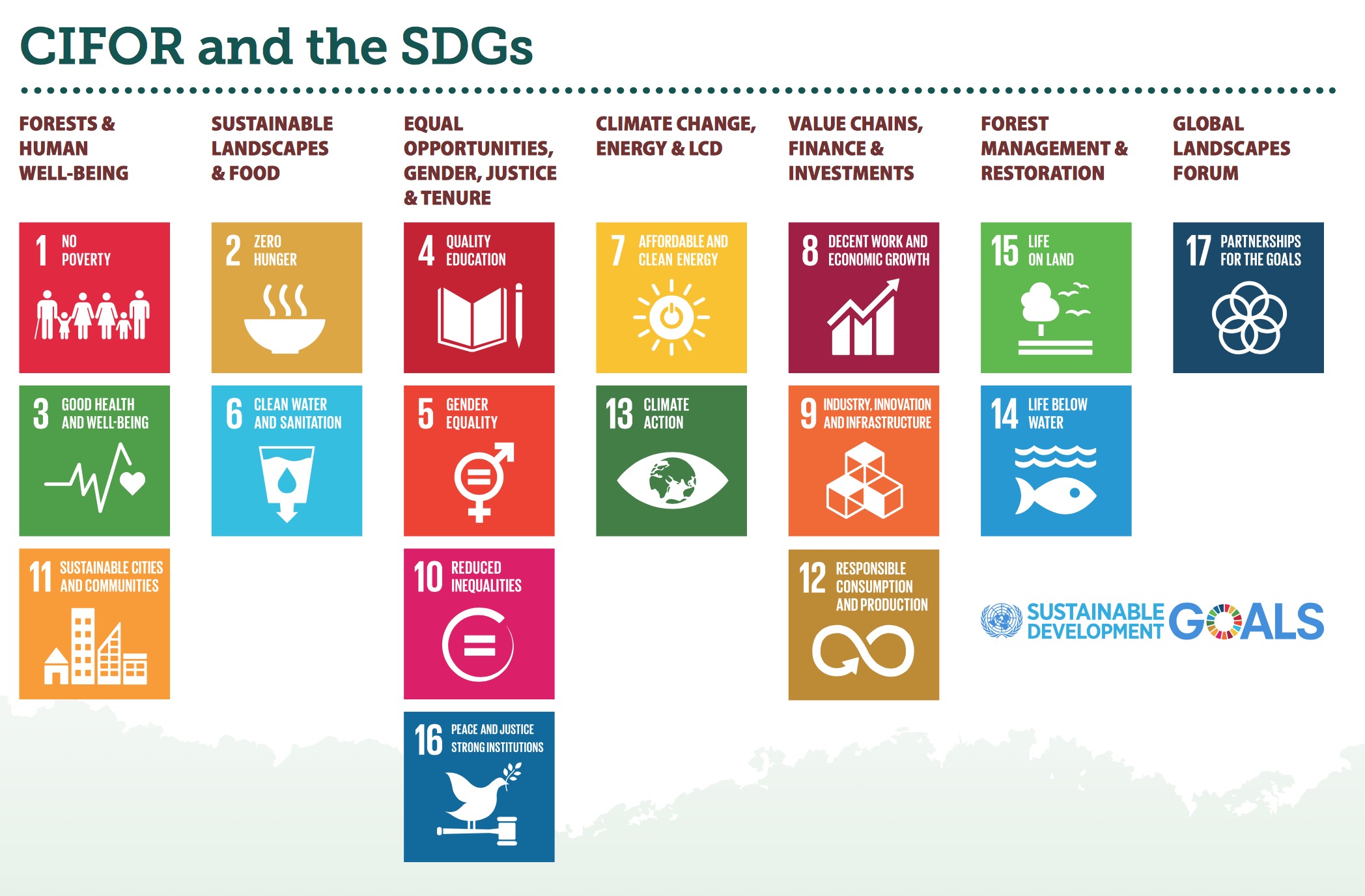 Bioekonomi à la Sverige
Skogsnäringens (potentiella) värdeskapande för alla SDGs (exempel)
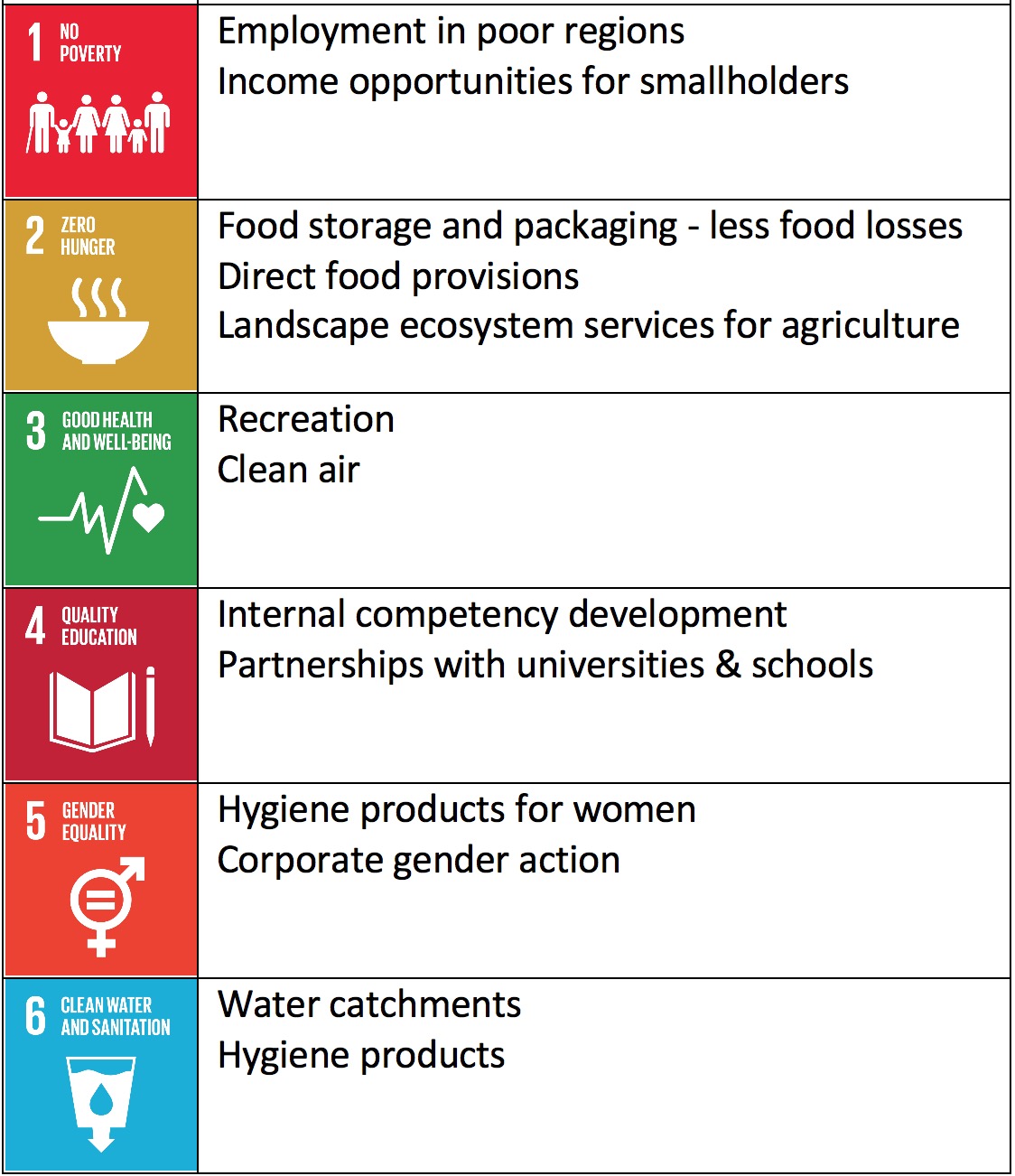 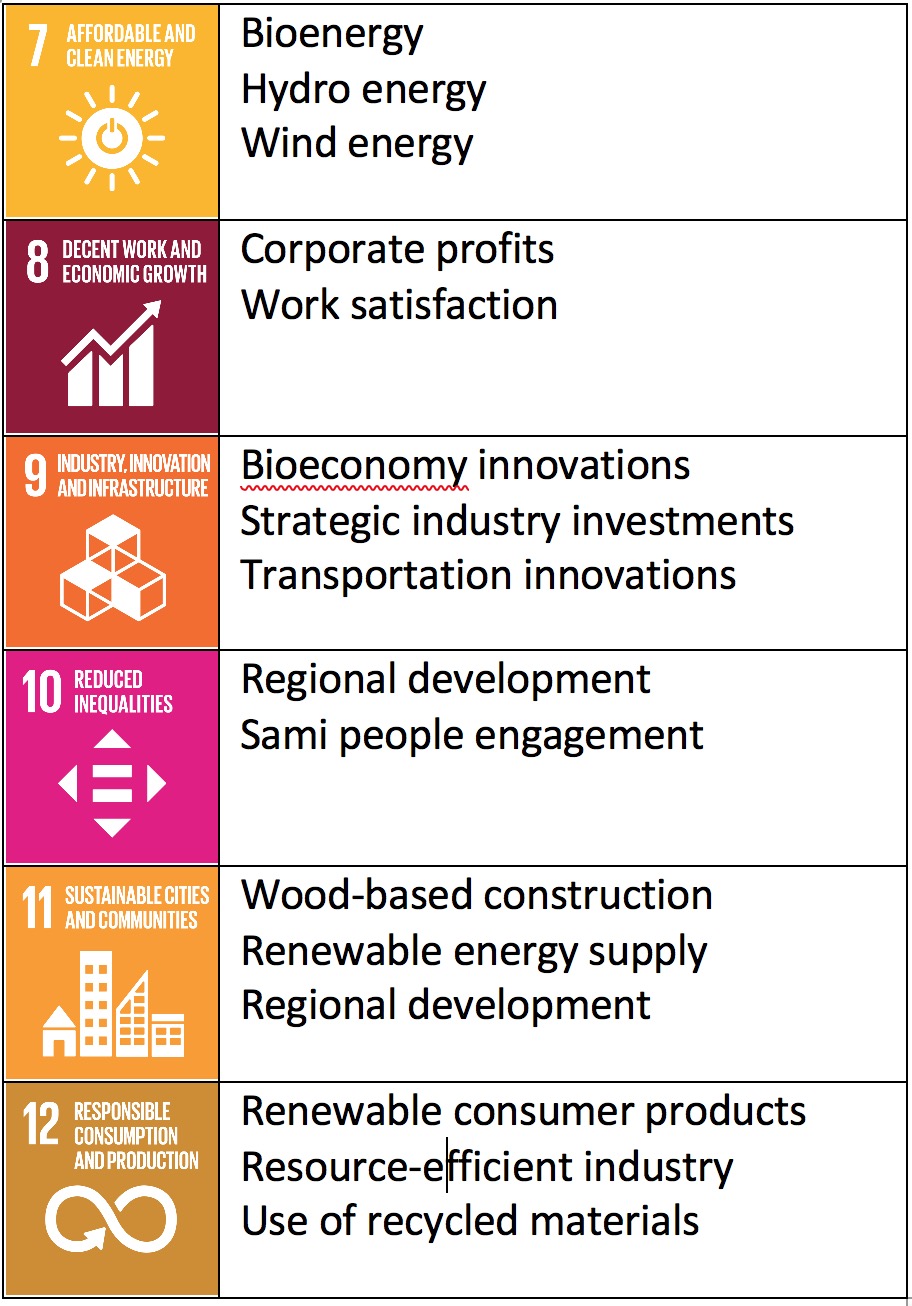 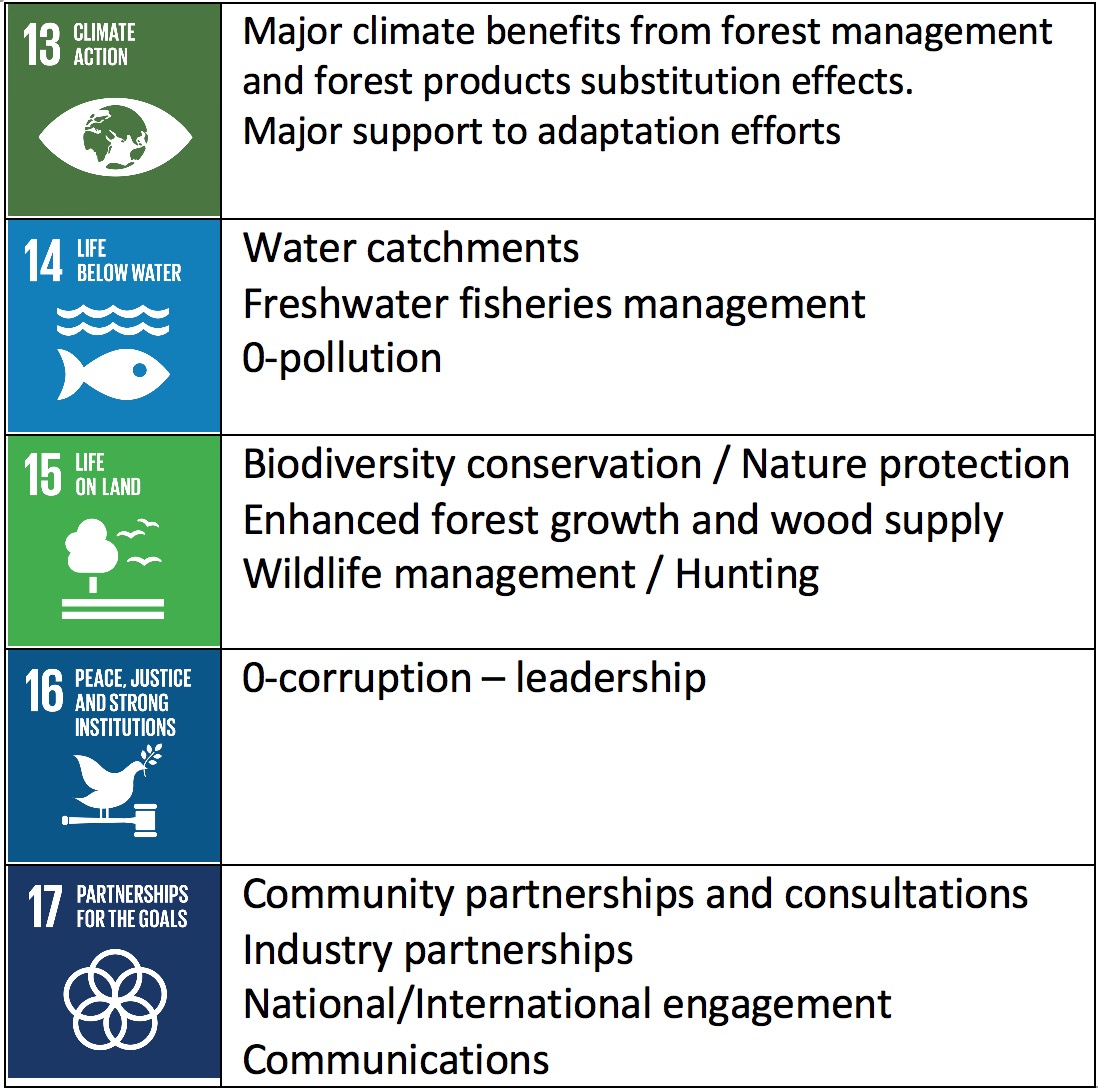 Reframed and redefined
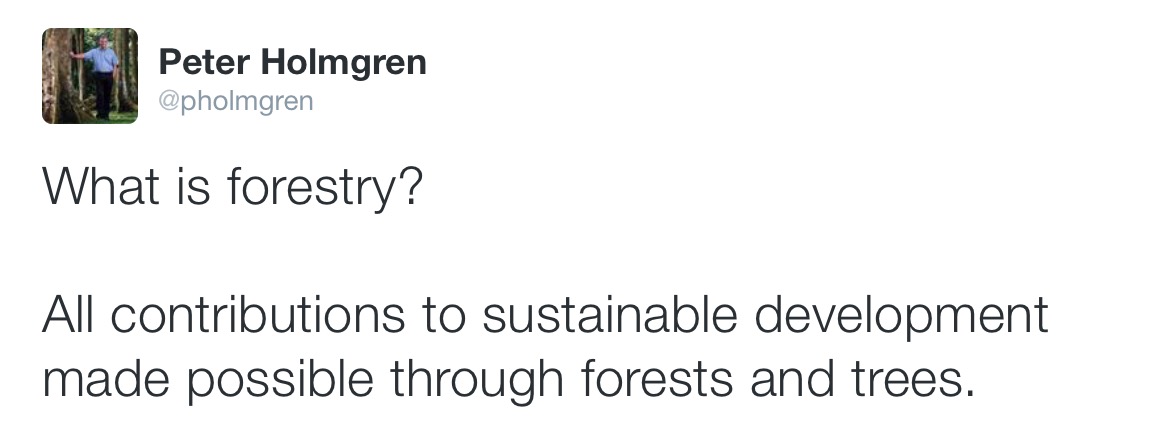 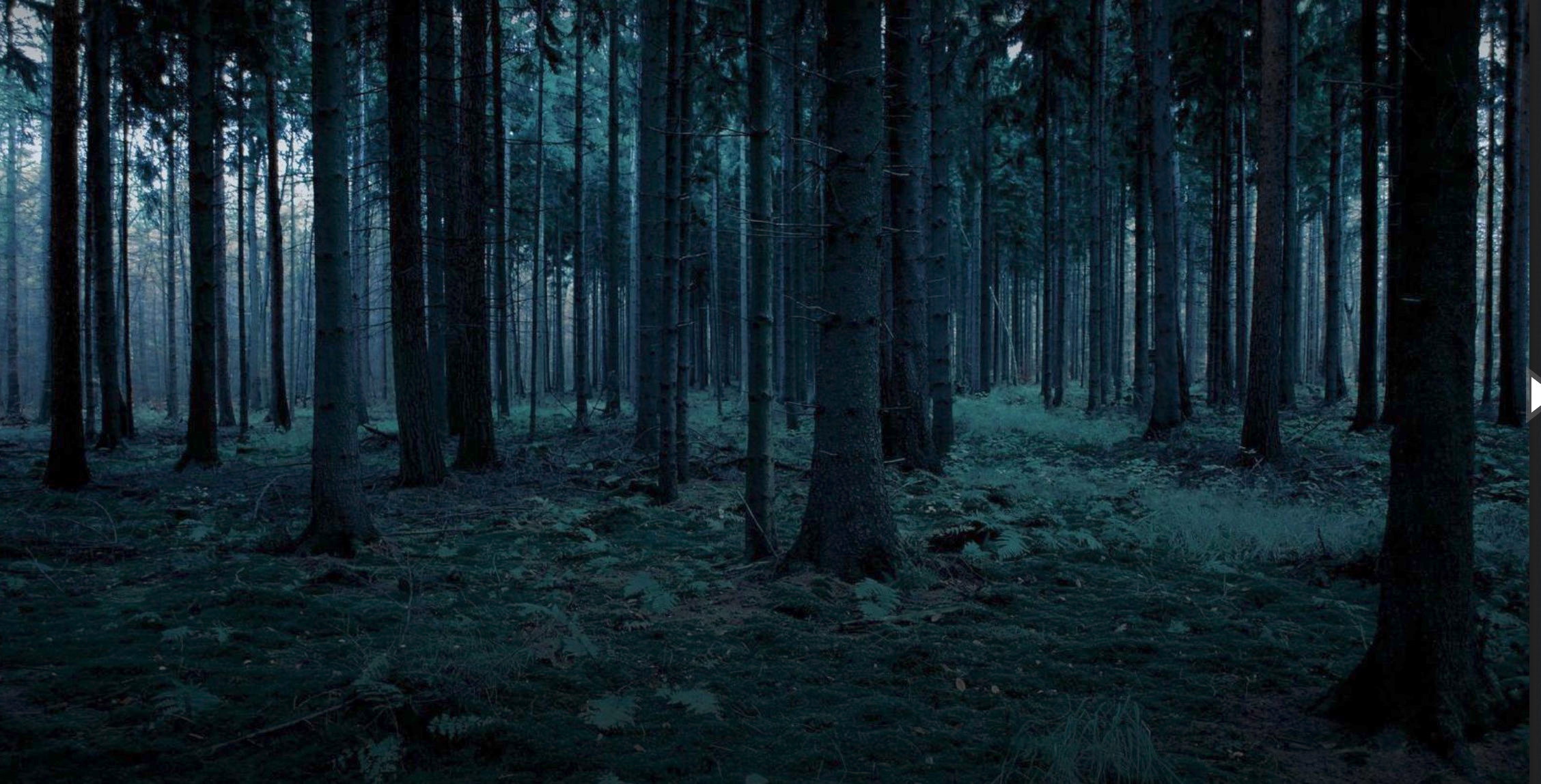 Trots det.Negativ syn på skogsnäringen består.Särskilt internationellt.
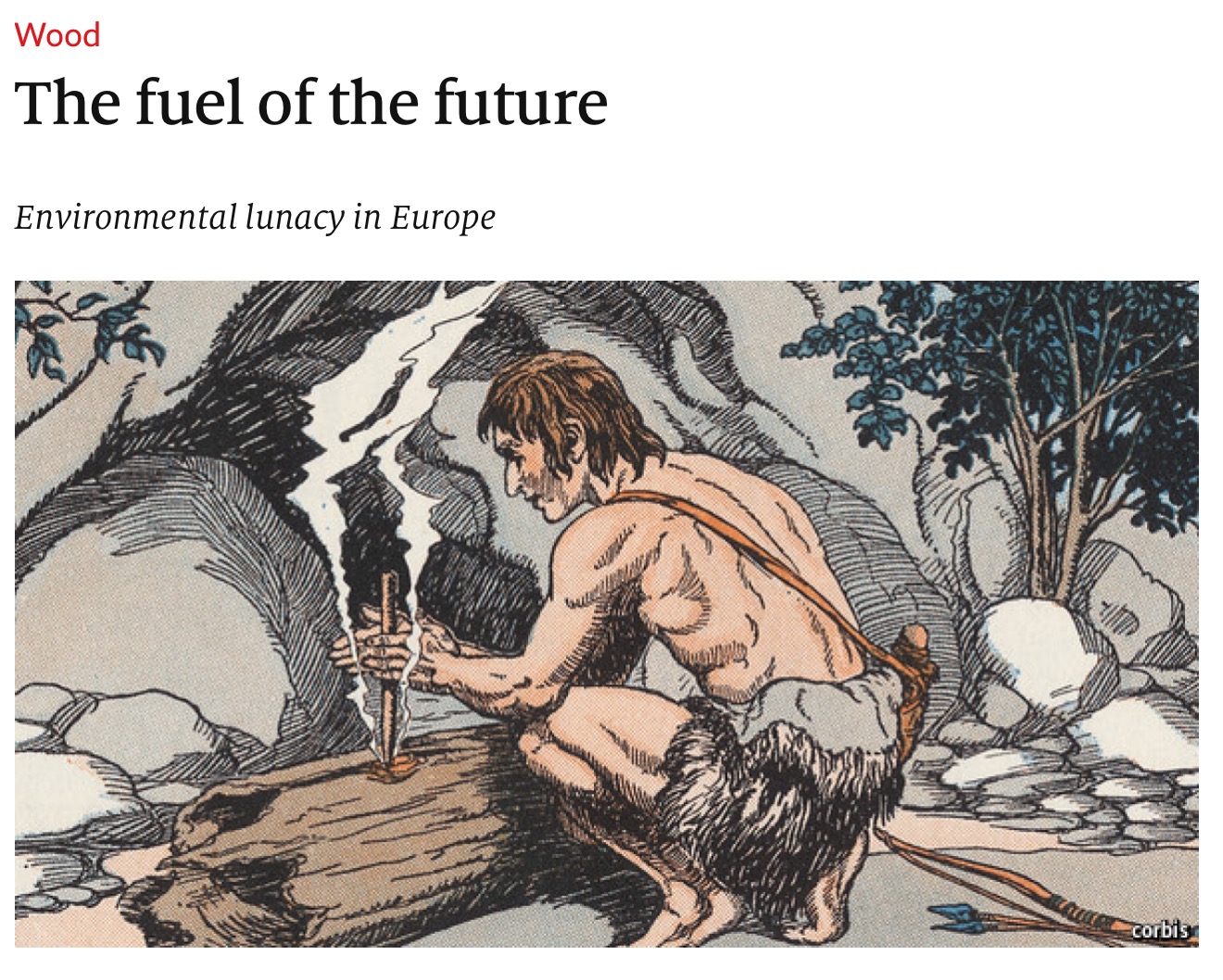 Greenpeace variant av skogsnäringens (bristande) klimatnytta.
Enligt The Economist är bioenergi ”dirtier than coal”
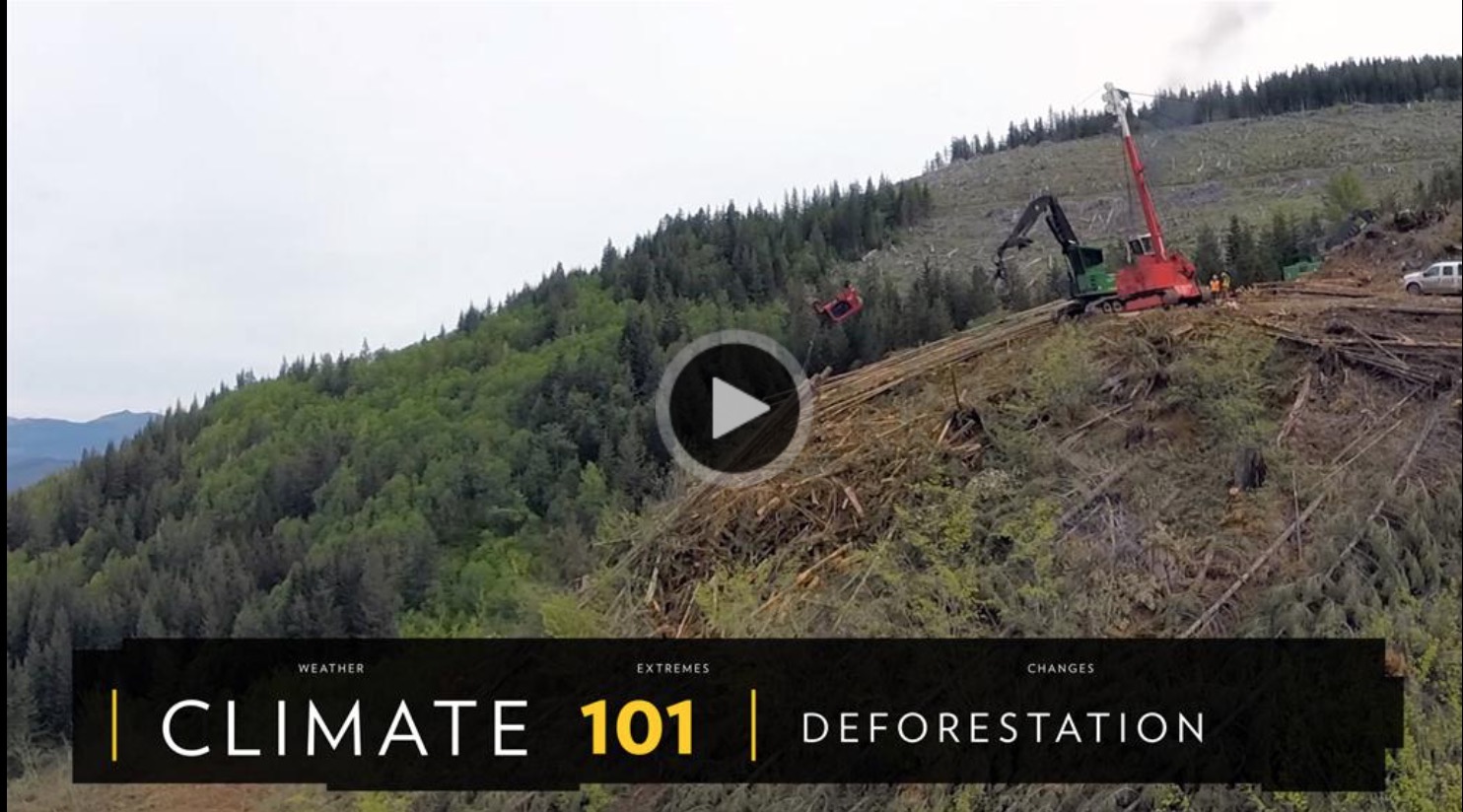 Även FN-organ driver negativa budskap om skogsbruk.
Populärmedia som National Geographic är mycket inflytelserika.
(och det här är naturligtvis inte avskogning)
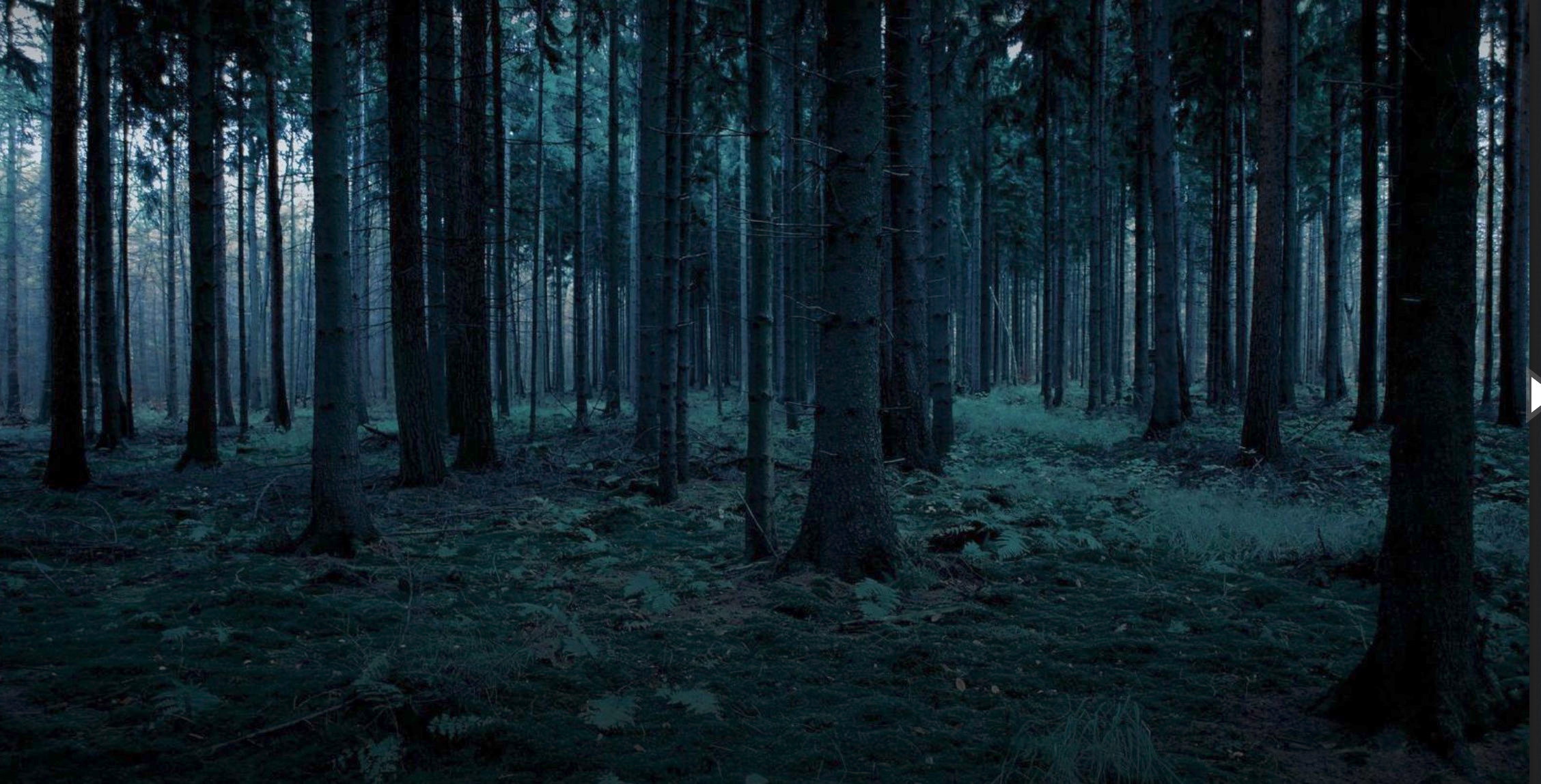 slutligenNågra positiva perspektiv.
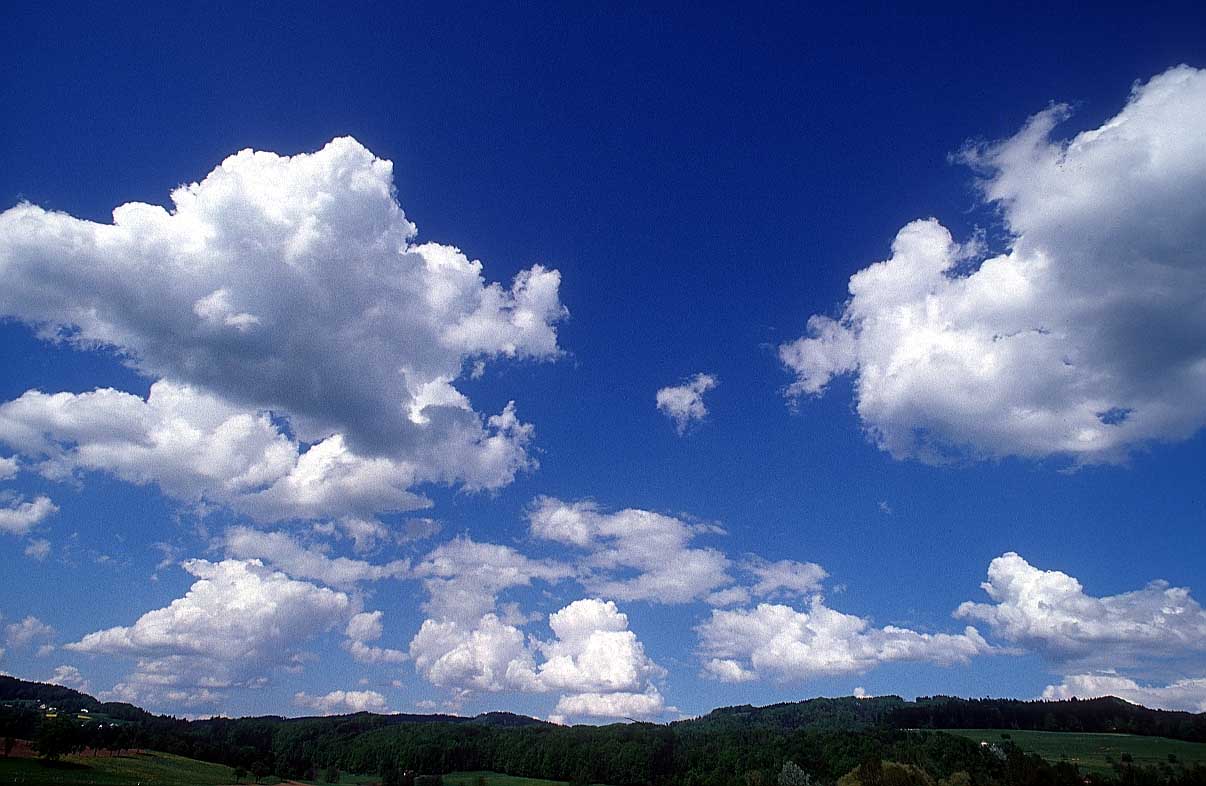 Opportunity!
Prob-lem
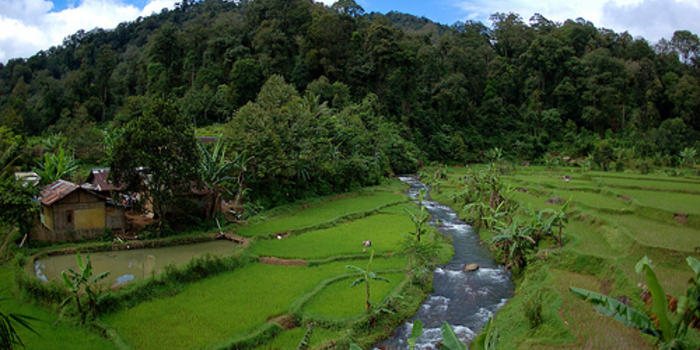 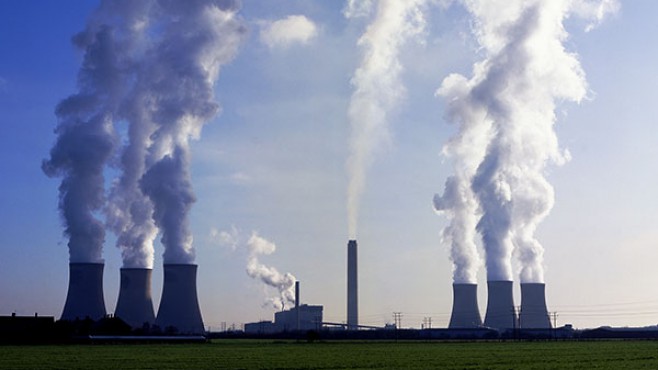 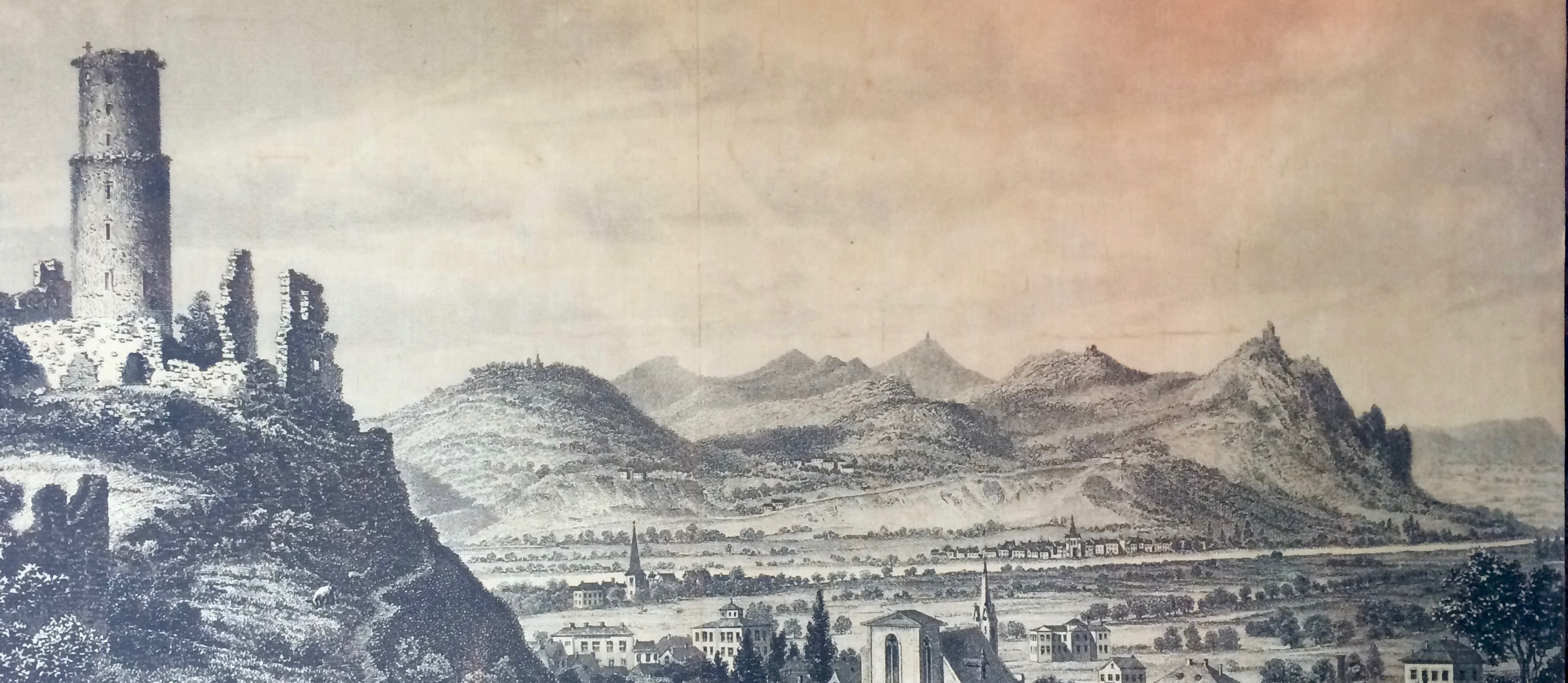 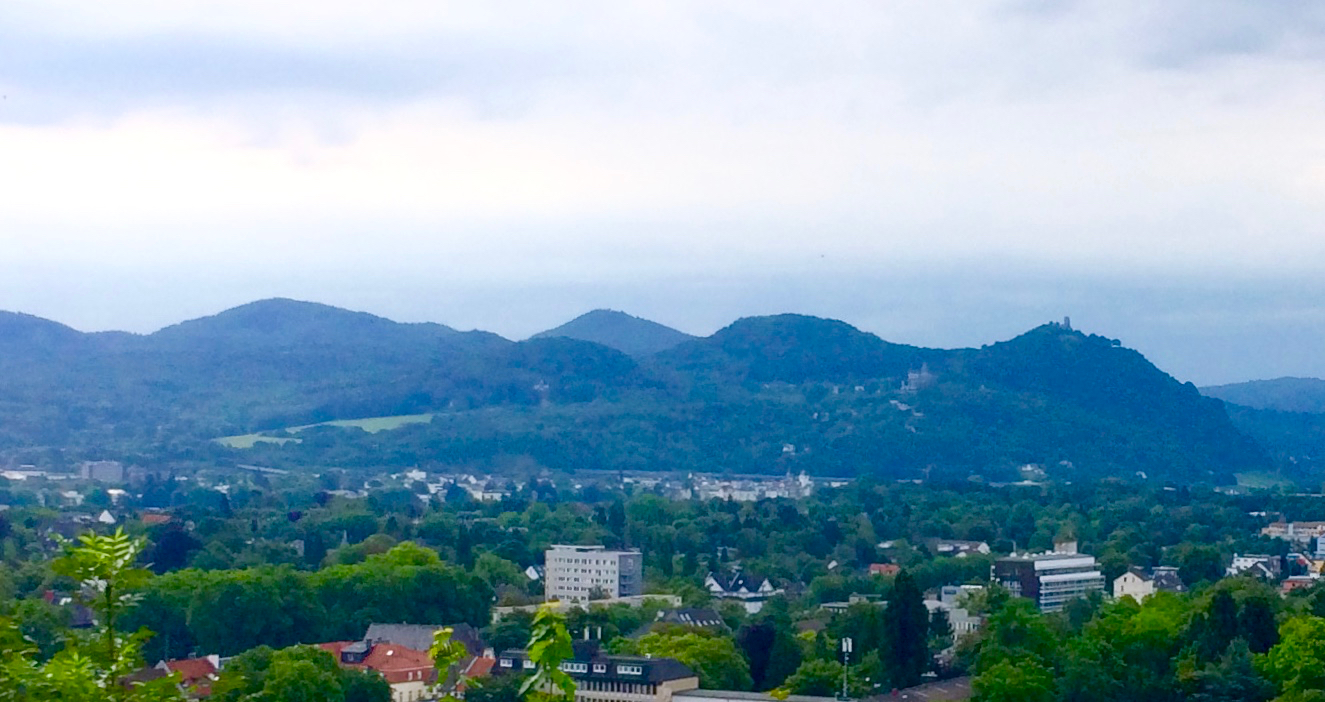 Bad Godesberg
Rhine valley,
Germany
ca 1800 – 2016

Think long-term.
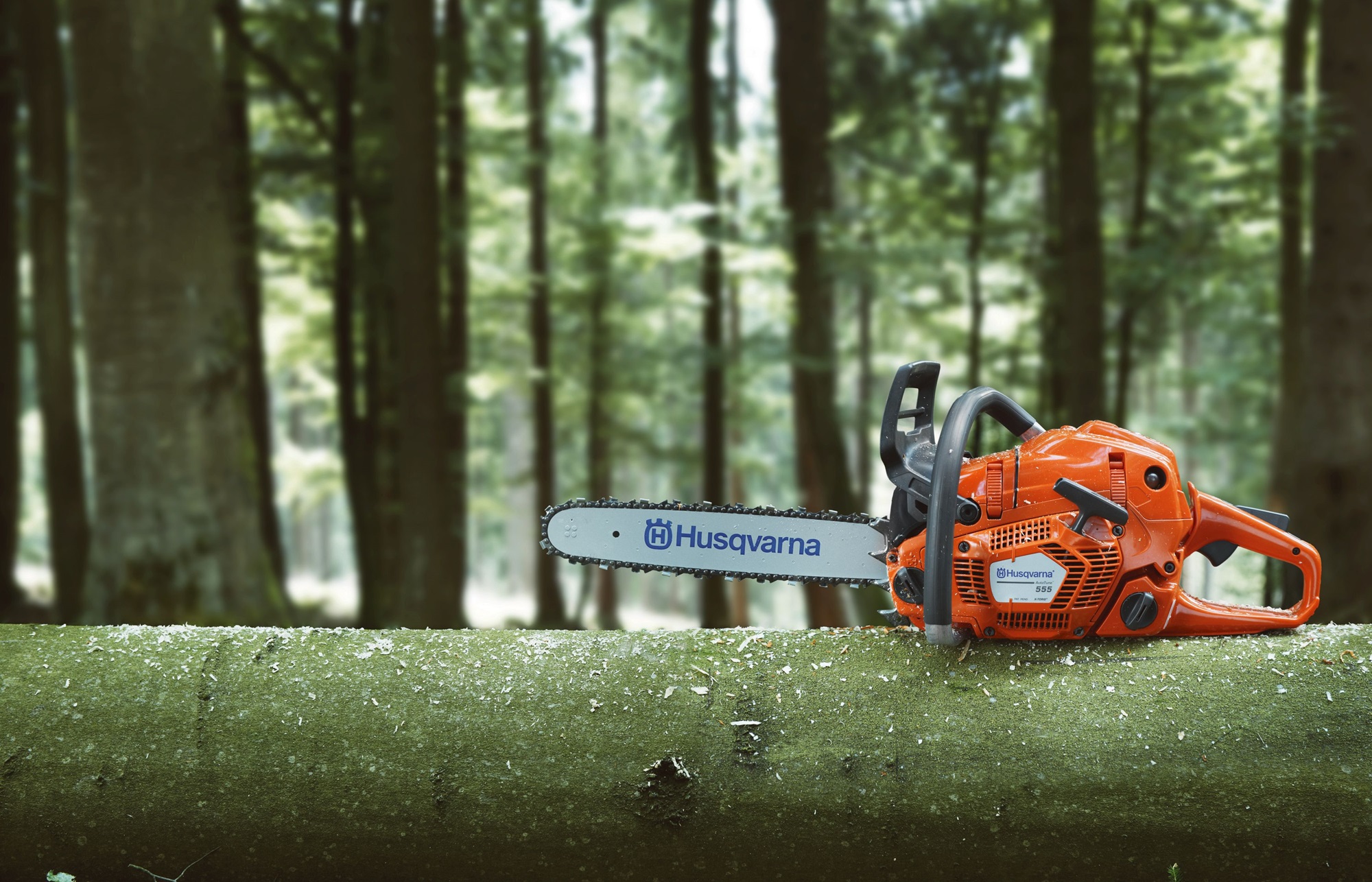 This is not only a chain saw.
It is also a value-chain saw.
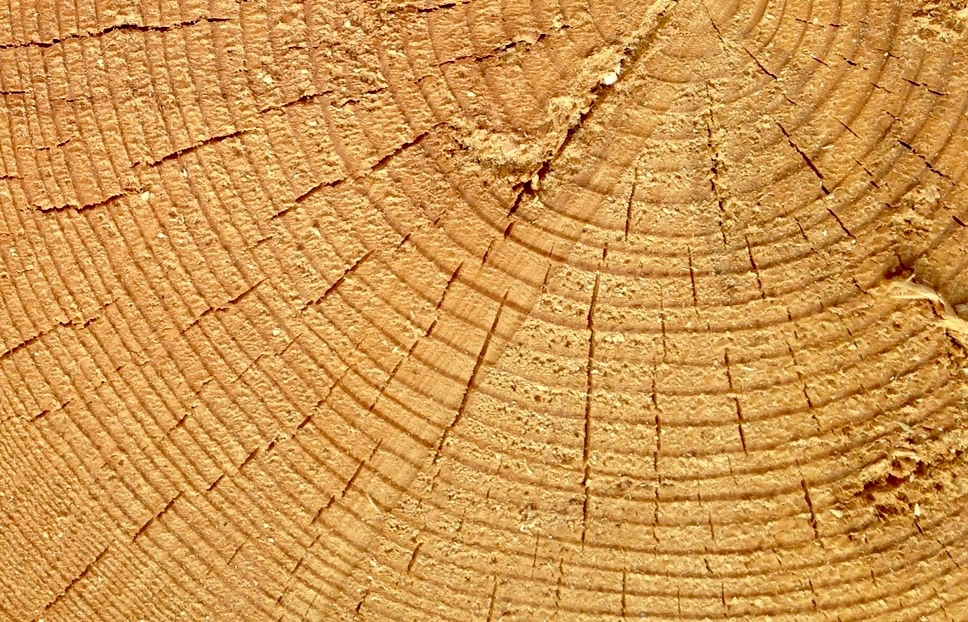 A well harvested tree is not a loss.
It is a gain in renewable materials and sustainable landscapes
Uppsamling / Sammanfattning
Skogen växer mer än vad vi förleds att tro
Men det cirkulerar många alternativa ”fakta”
Internationellt har skogen varit i miljöhörnan de senaste decennierna
Särskilt den delen av miljöhörnan som handlar om det globala klimatet
Lokalsamhällets sociala och ekonomiska värden av skogen syns dåligt
Domedagsscenarier driver agendan (och finansiering av marknaden för internationella aktörer)
Agenda 2030 och SDGs är en stor möjlighet för skogsbruk och skogsnäring
Men helhetssyn är svårt att hantera i politik och media
Det är svårt att hålla flera (17) bollar i luften
Globala mål tillåts dominera över lokala behov
Nya perspektiv är svåra att sälja in
Vem bryr sig på riktigt? (= Vem är accountable?)